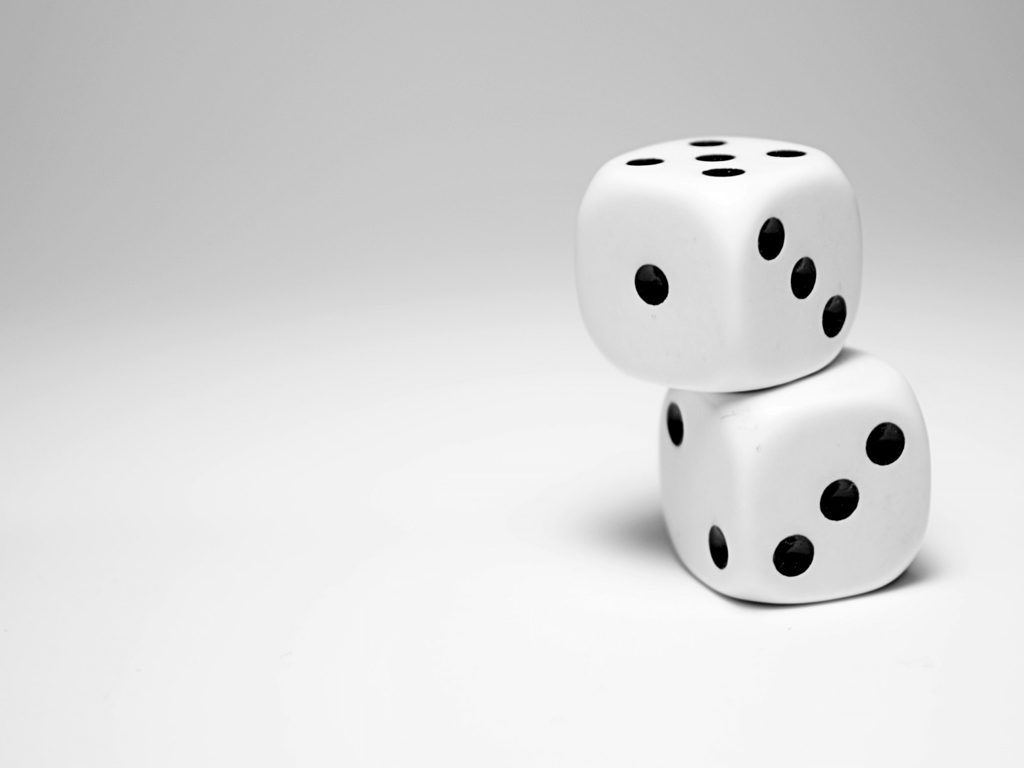 Galton box
Problem 14
Reporter: Krasikov Aleksey
Team: Voronezh One
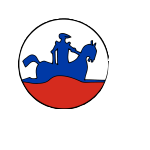 Belgrade, Serbia 2015
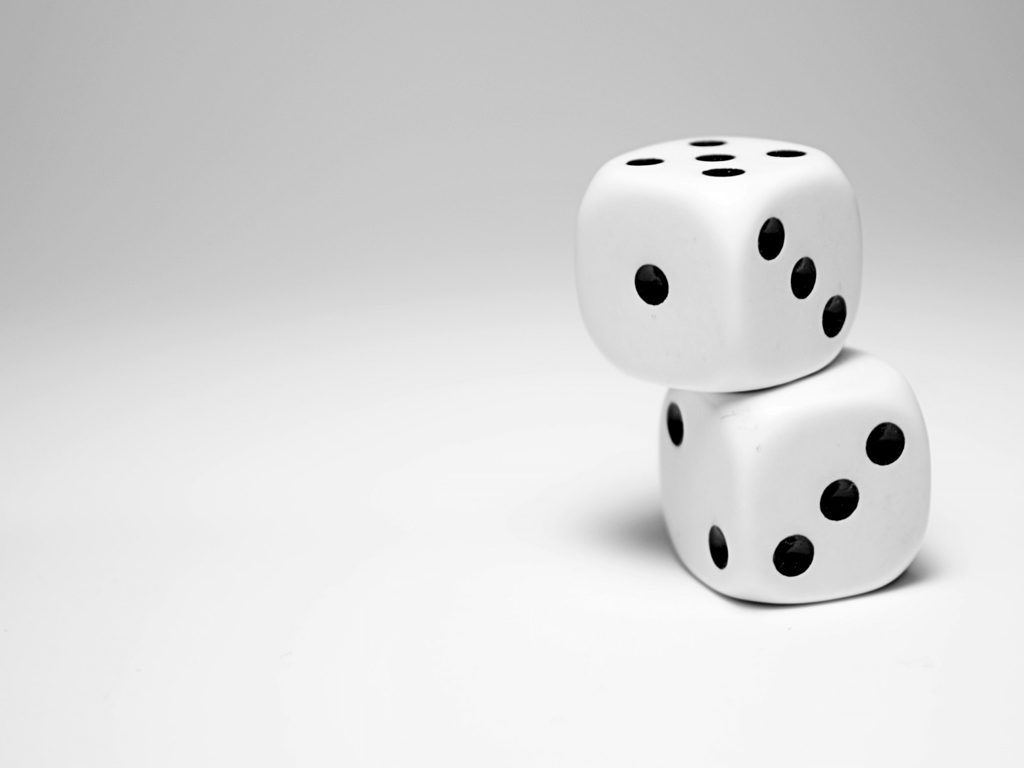 Problem
In the Galton box, a regular 2D lattice of obstacles disperses a thin flow of falling particles. When falling on the bottom of the box, the particles show a normal distribution. Use various types or particles and different arrangements of the obstacles to find the conditions when the distribution is no longer normal
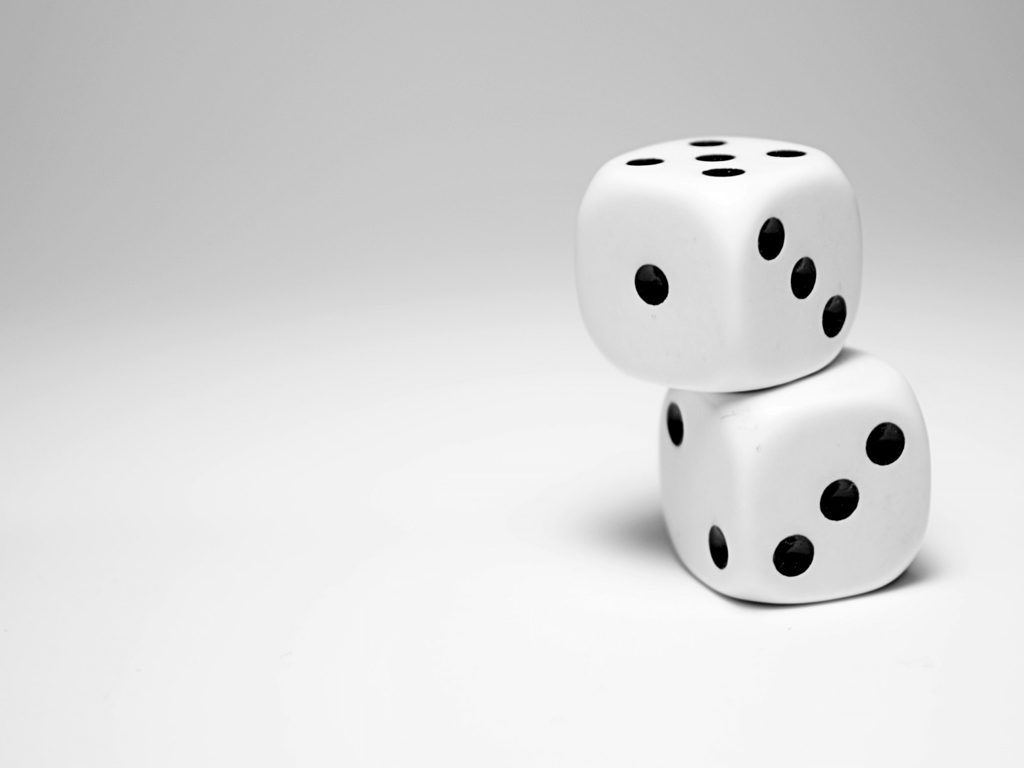 Investigation goals
Explain the occurrence the normal distribution in Galton box

Find numerical border between normal and binomial distribution

Identify the normal distribution break parameter

Set an experiment and investigate this phenomenon
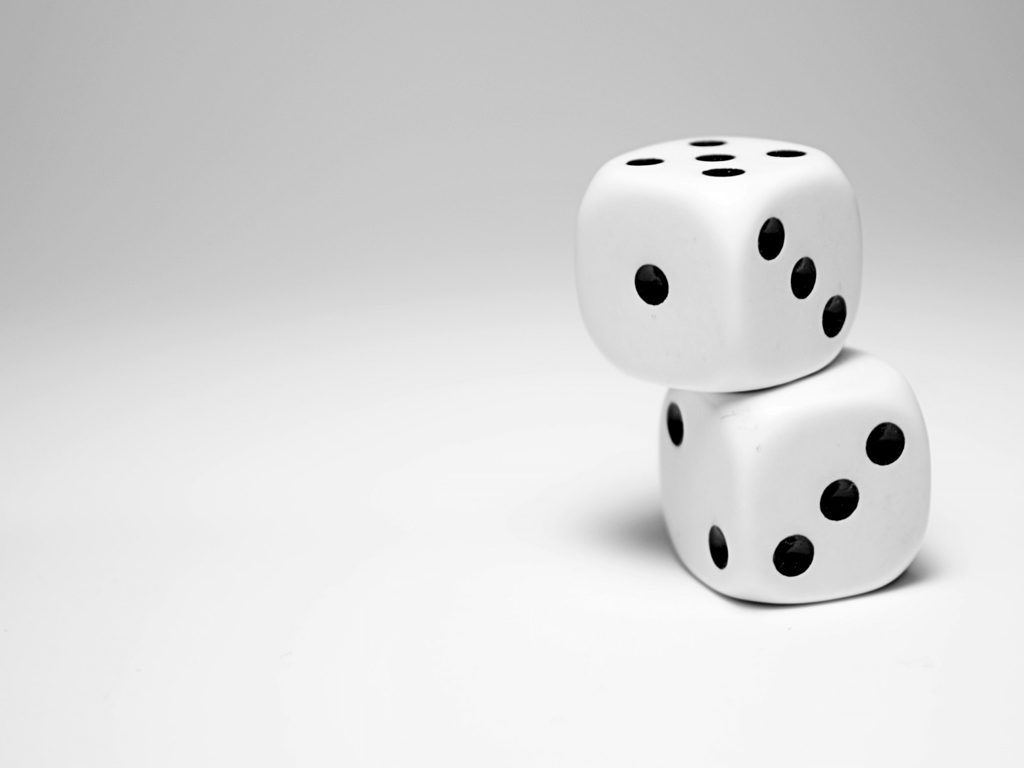 What is a Galton box?
1123
Balls are thrown in the center of the box
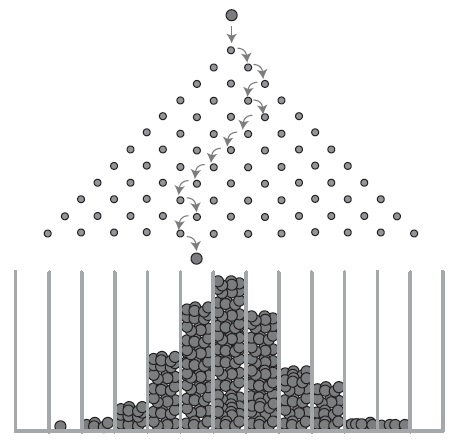 The obstacles are arranged in a checkerboard pattern
Balls fall in the cell at the bottom
4
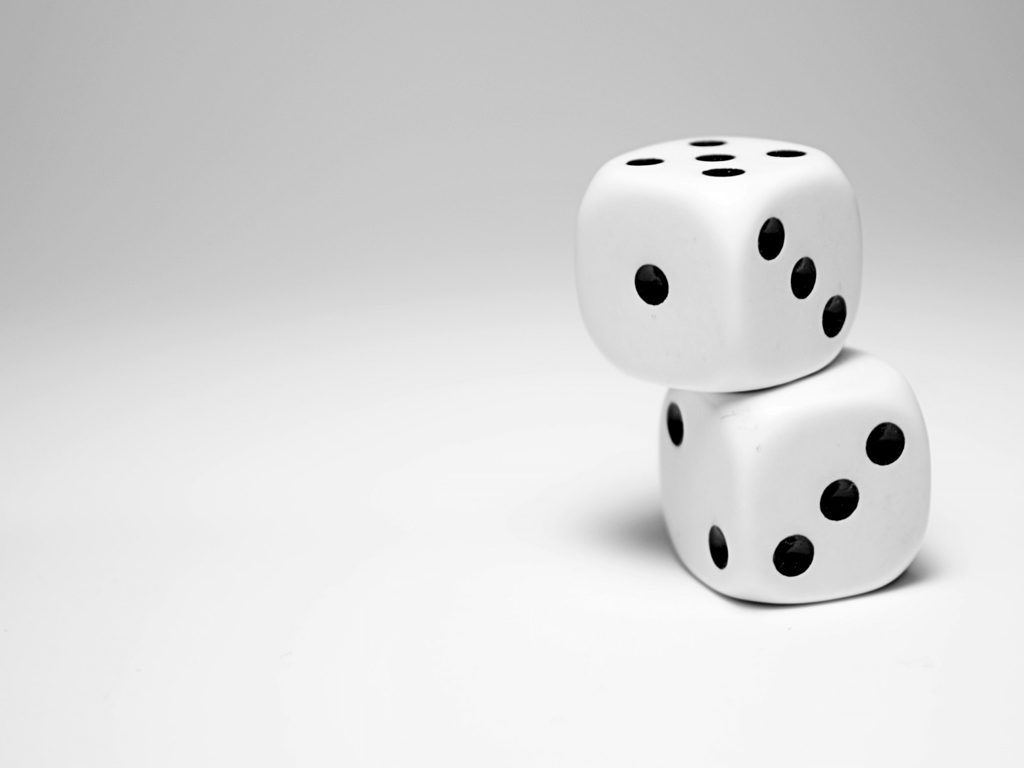 How does it work?
1123
The ball falls at the first obstacle
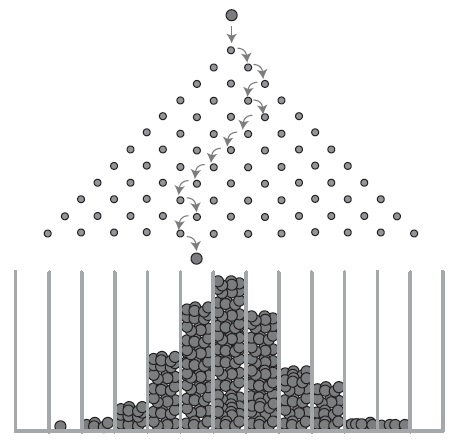 Ball
It can bounce in the right and left side
Turn left
Turn right
If conditions are ideal, the probability of a bounce in different directions will be equal
First obstacle
5
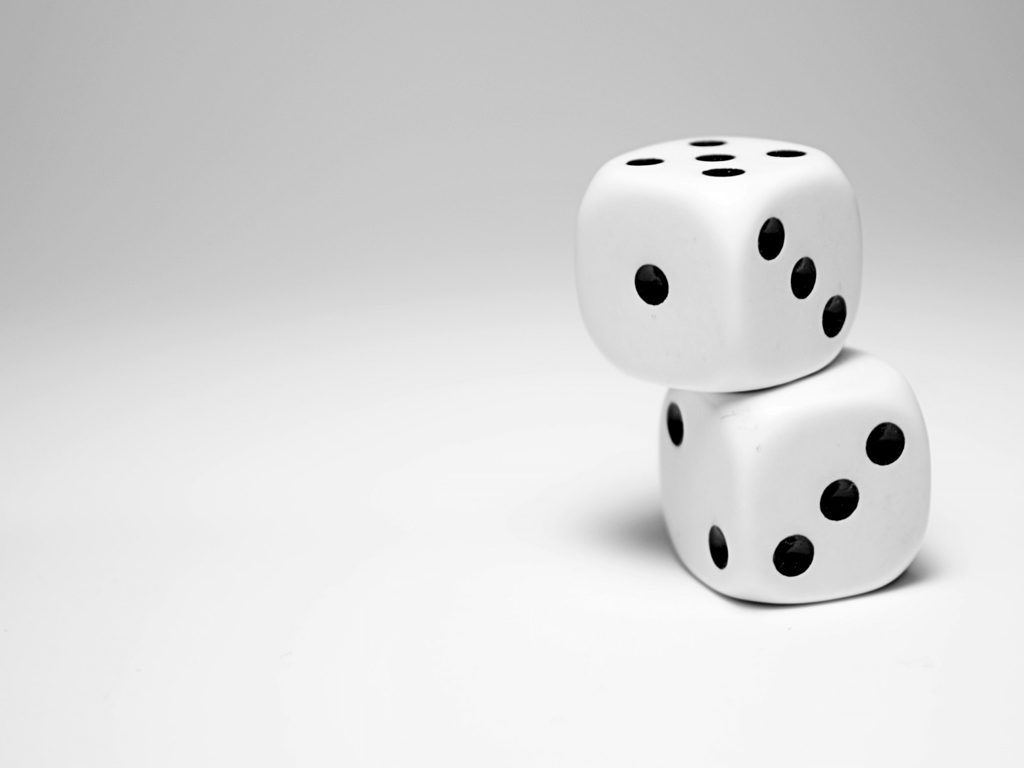 Check it
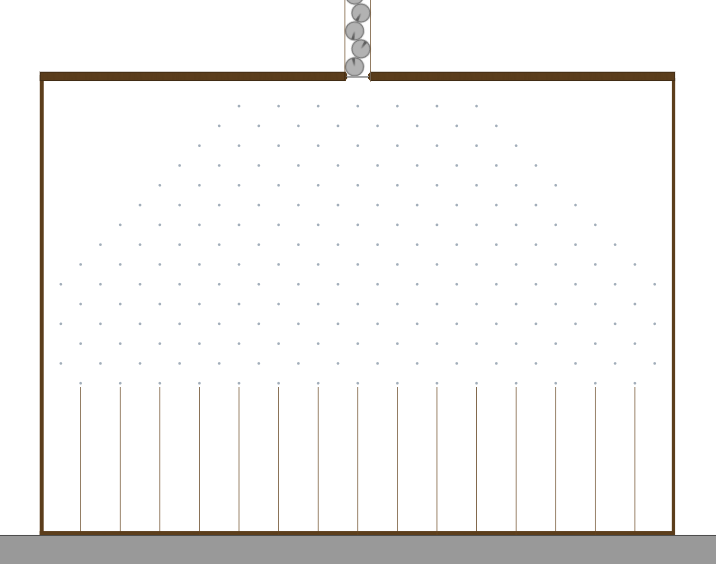 Modelling our experiments in Algodoo
6
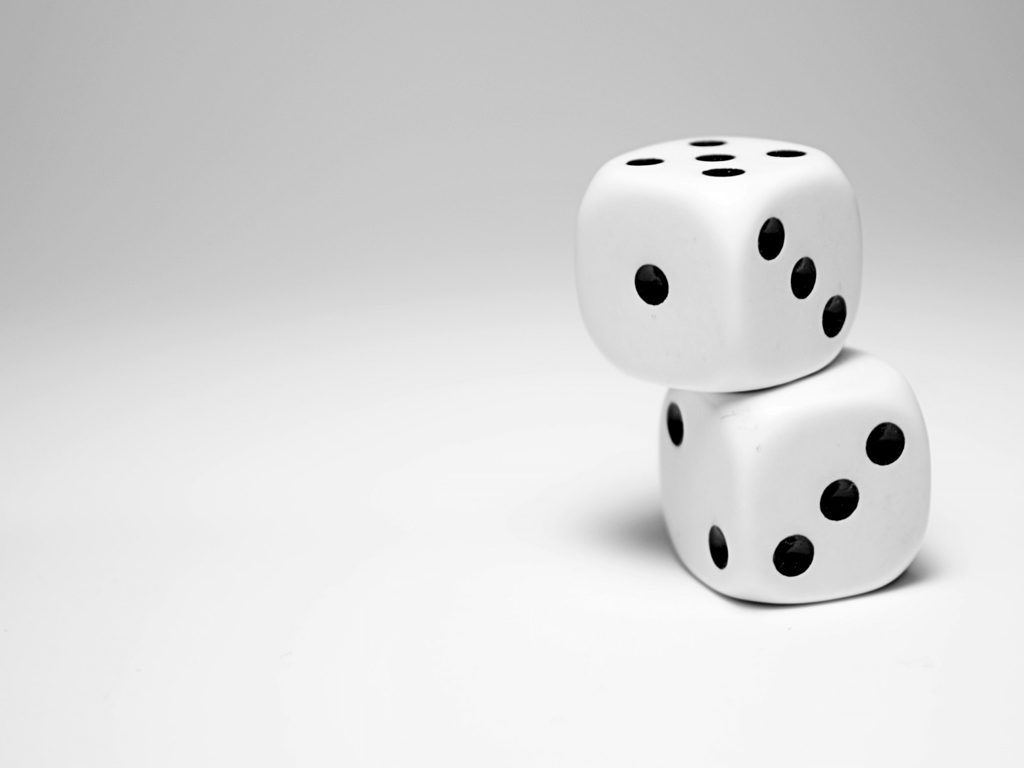 Check it
1123
Modelling in Algodoo Physics
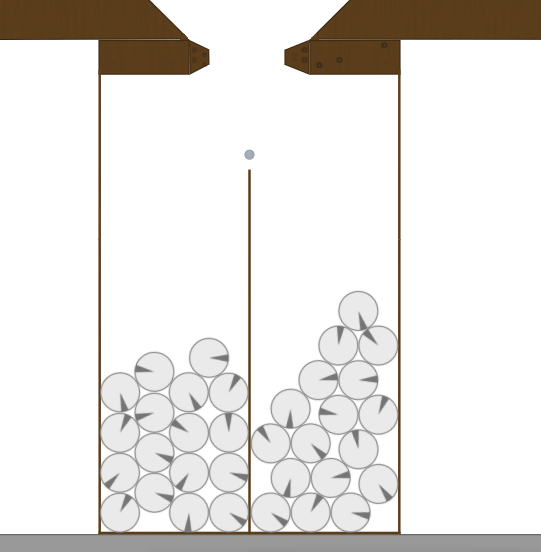 7
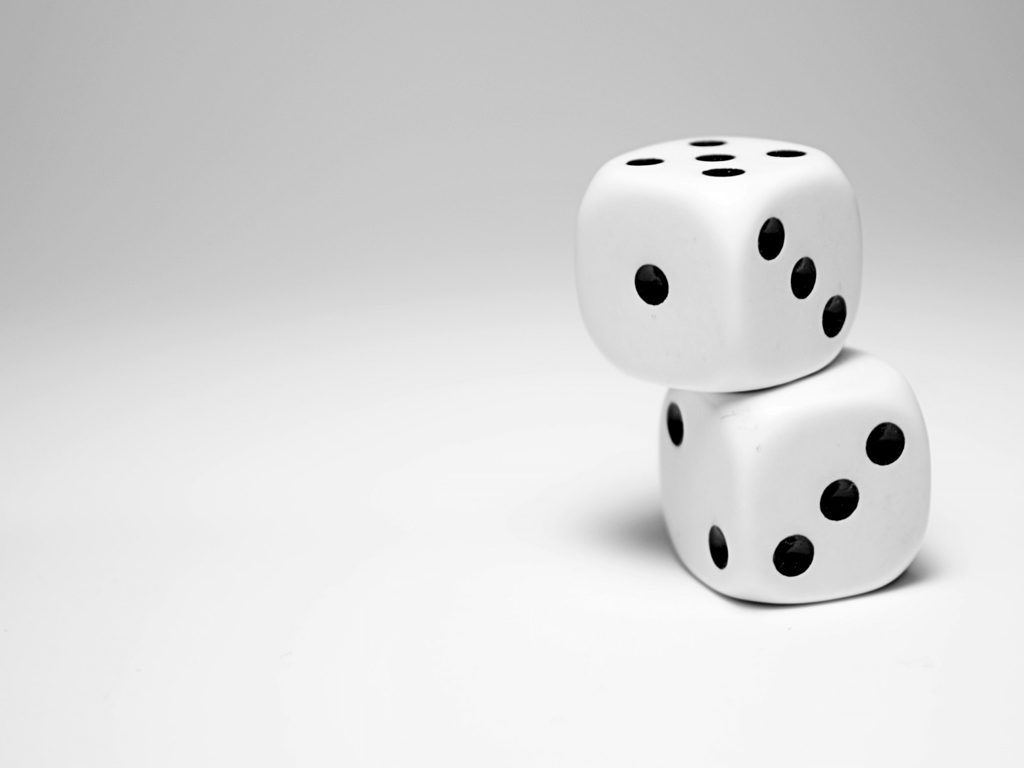 How does it work?
1123
The ball is involved in two independent trials
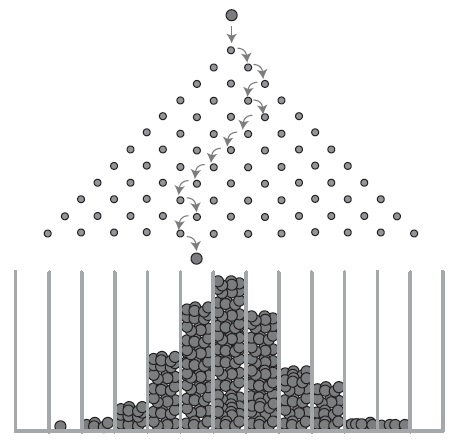 Turn left (1/2)
Turn right (1/2)
First series
In each such test ball can bounce to the right side or to the left side
Turn left (1/2)
Turn right (1/2)
Second series
Second series
Binomial distribution
8
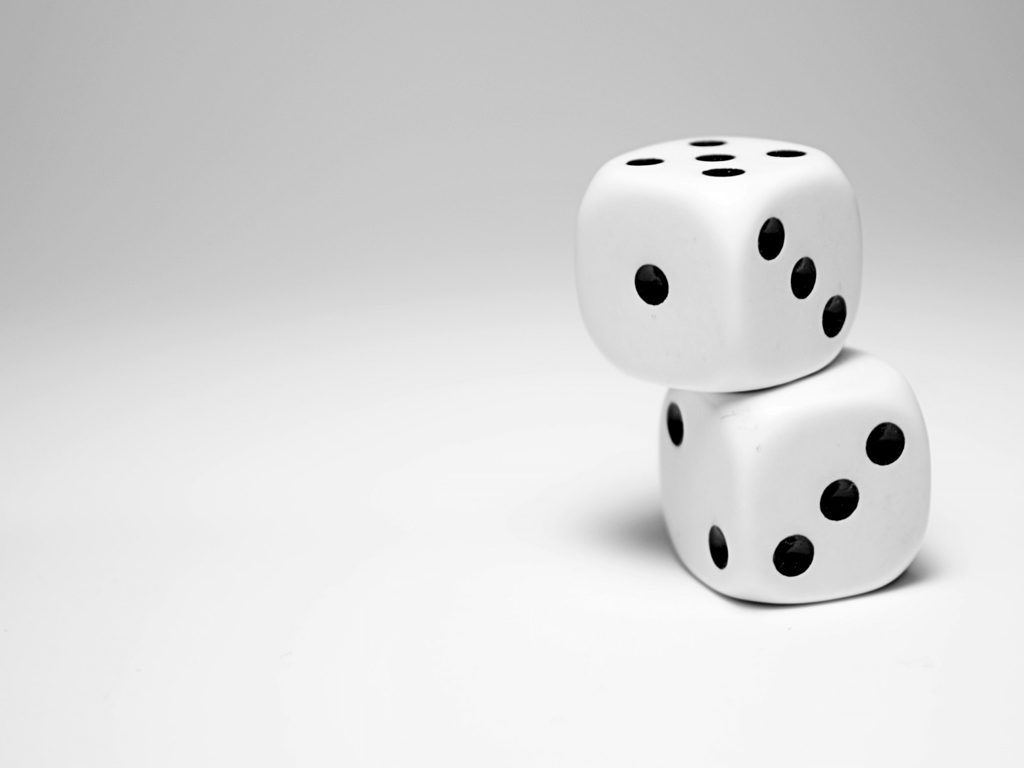 Check it
1123
Modelling in Algodoo Physics
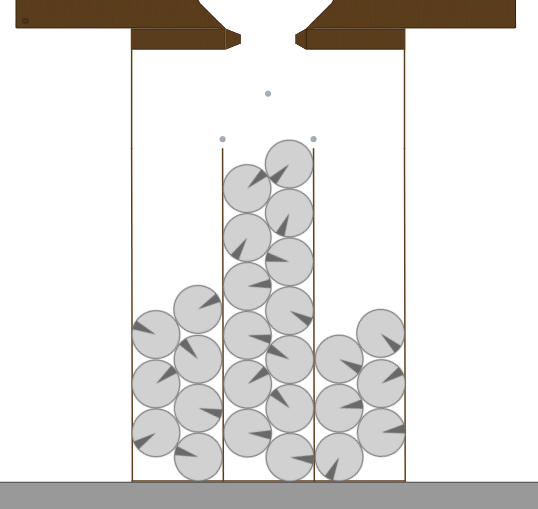 9
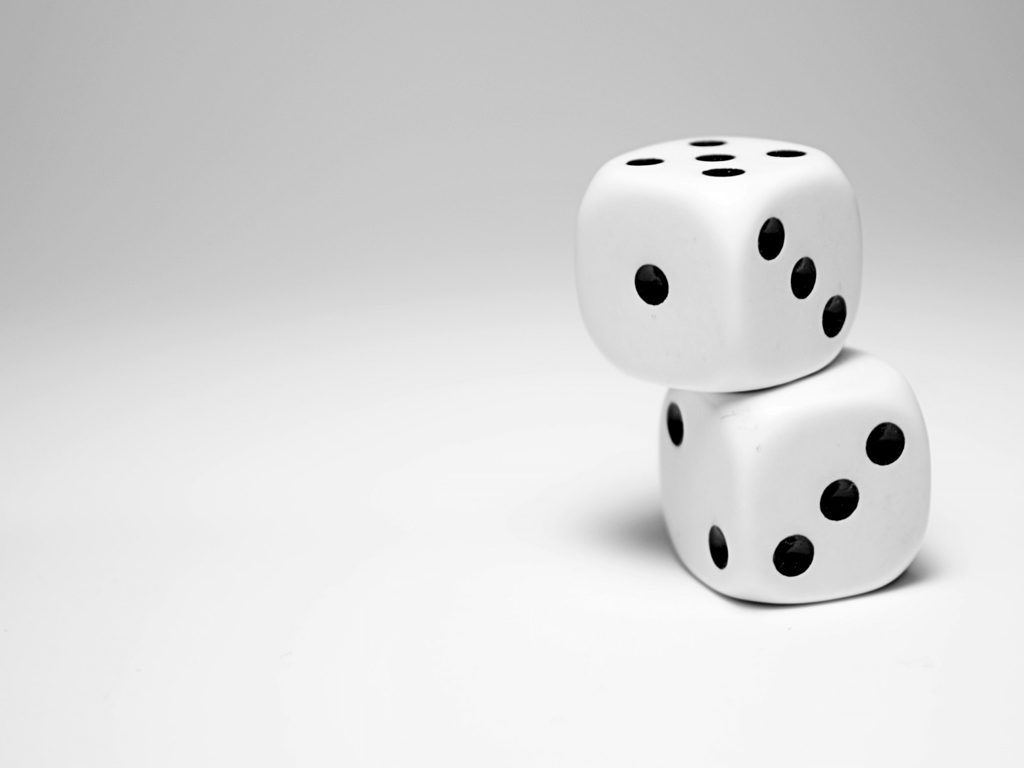 How does it work?
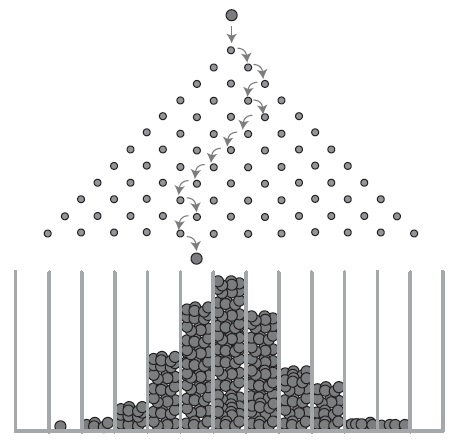 First series
Second series
Second series
. . .
N series
10
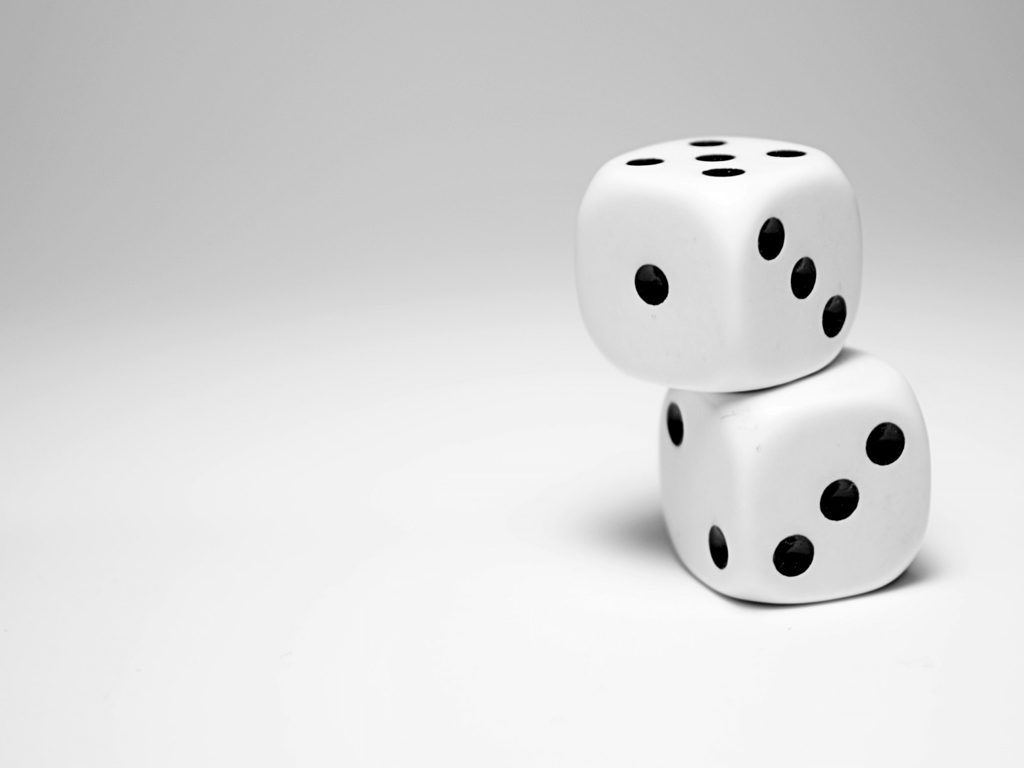 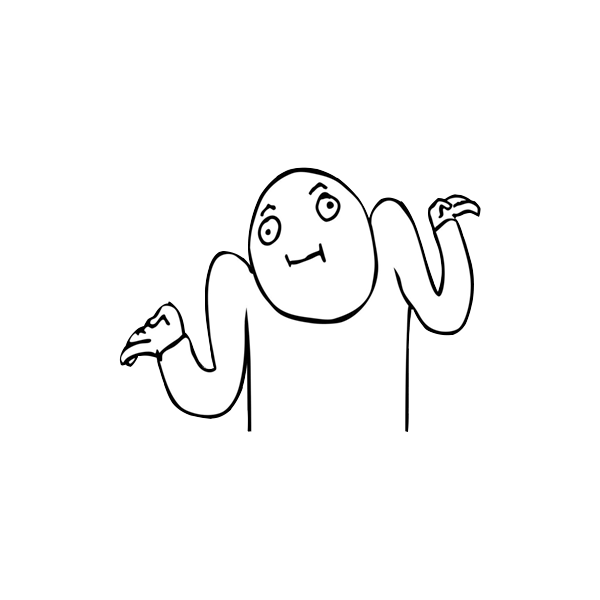 Binomial vs normal distribution
The binomial distribution is a distribution of the numbers of "successes" in n independent experiments (probability is constant)
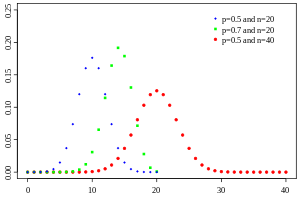 11
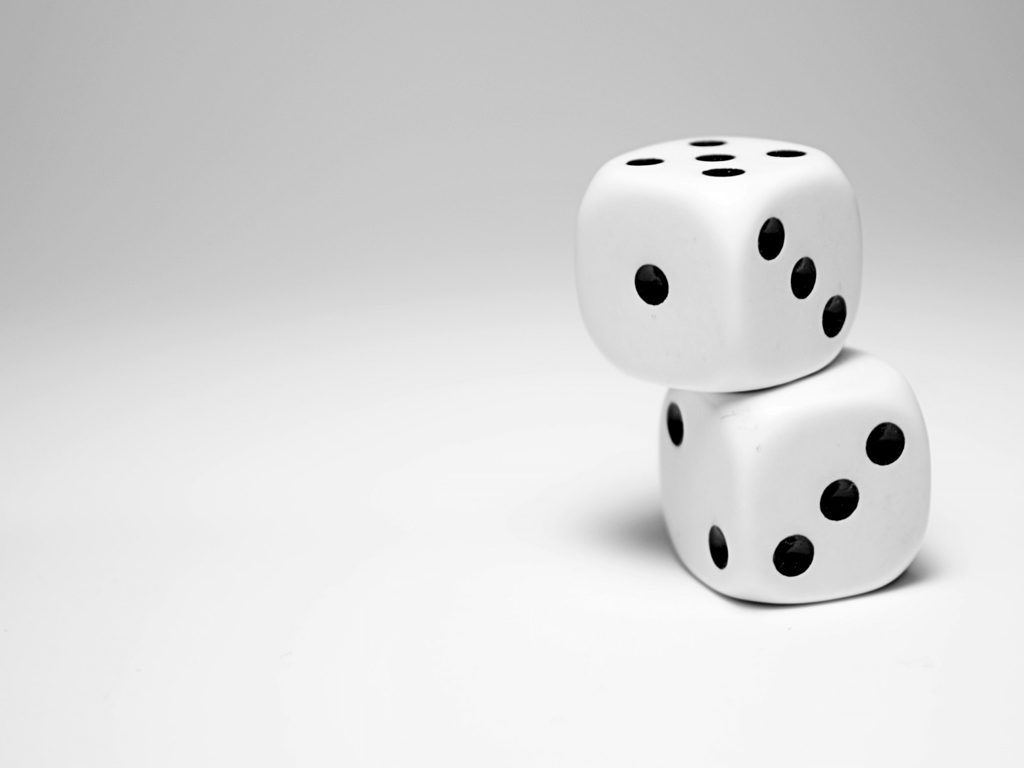 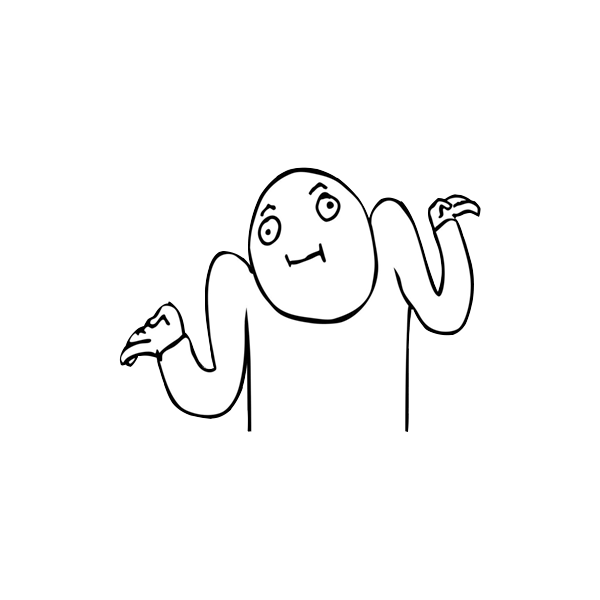 Binomial vs normal distribution
The binomial distribution is discrete, because it is concentrated at several points.

	E.g.: The number of heads (or tails) 	has binomial distribution
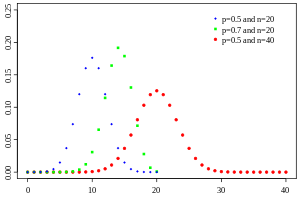 12
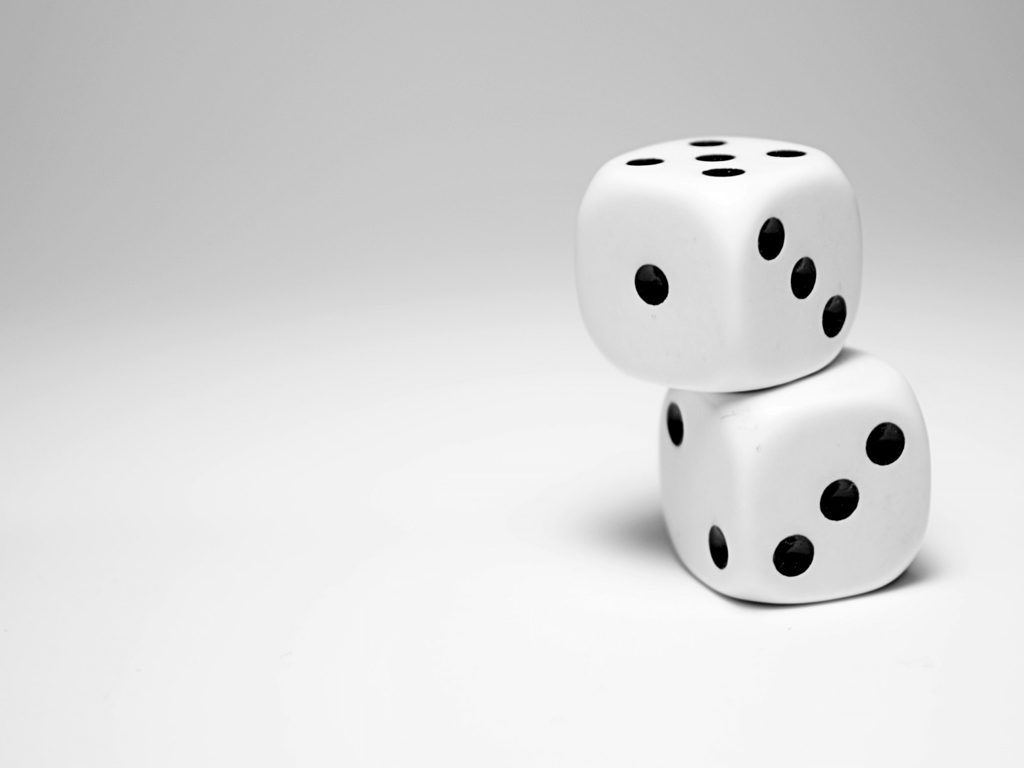 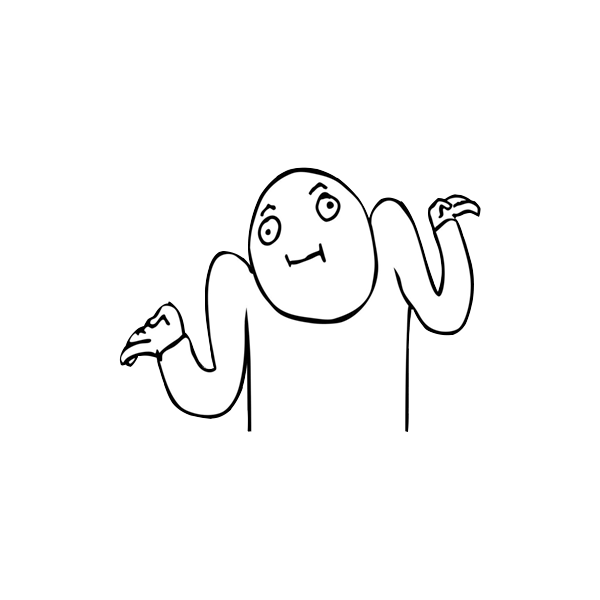 Binomial vs normal distribution
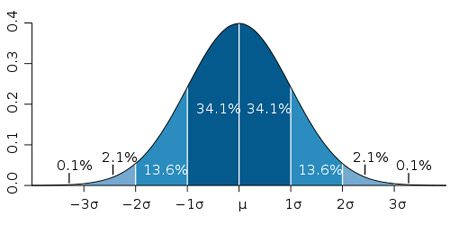 The normal distribution is continuous. It coincides with the Gaussian function
13
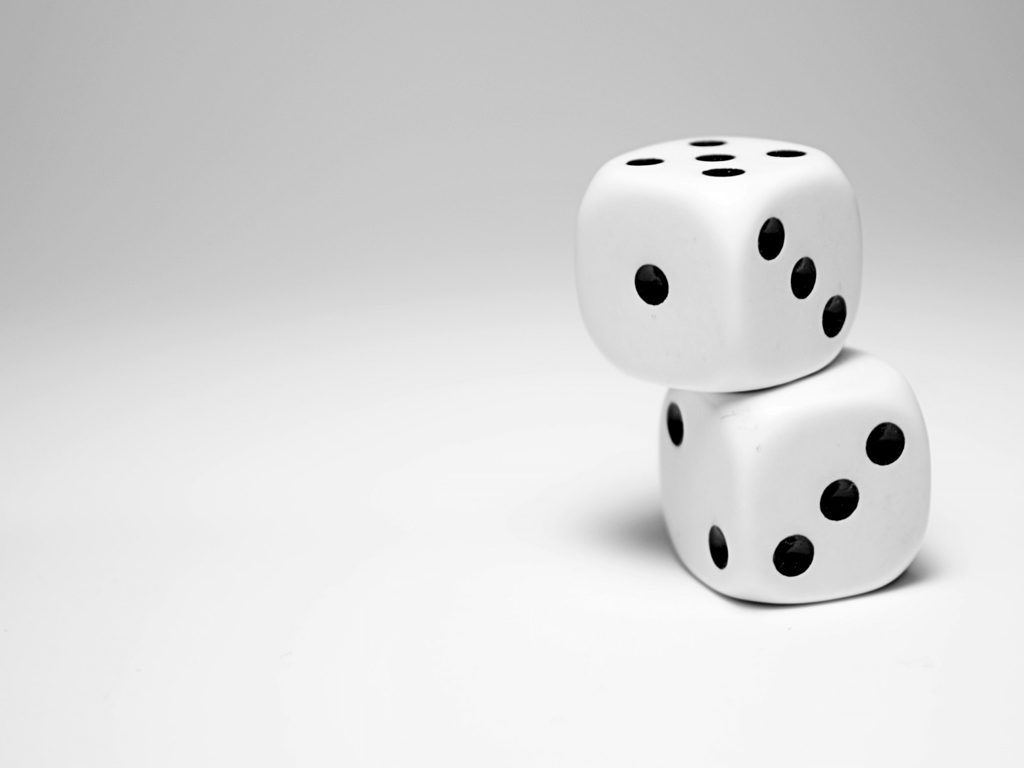 Normal distribution
Binomial distribution turns to normal for certain values of the parameters. E.g.: This occurs when the Galton box has a large number of series with obstacles (n>10)
14
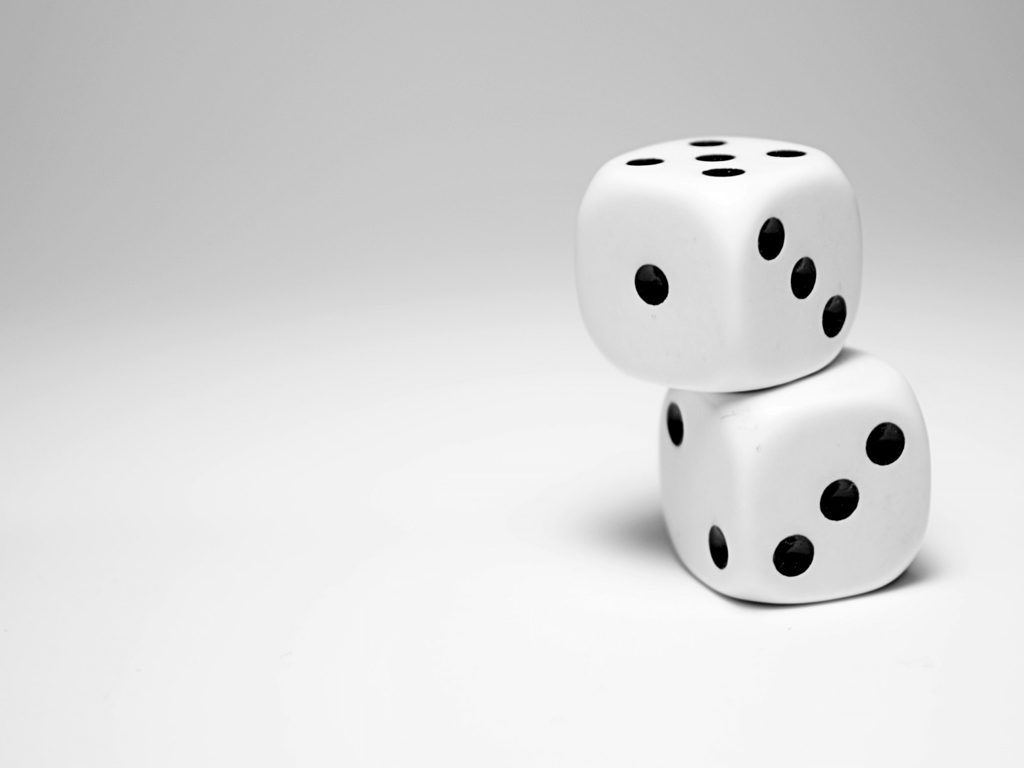 Check it
n=1
n=3
n=6
Modelling in “Galton box”
15
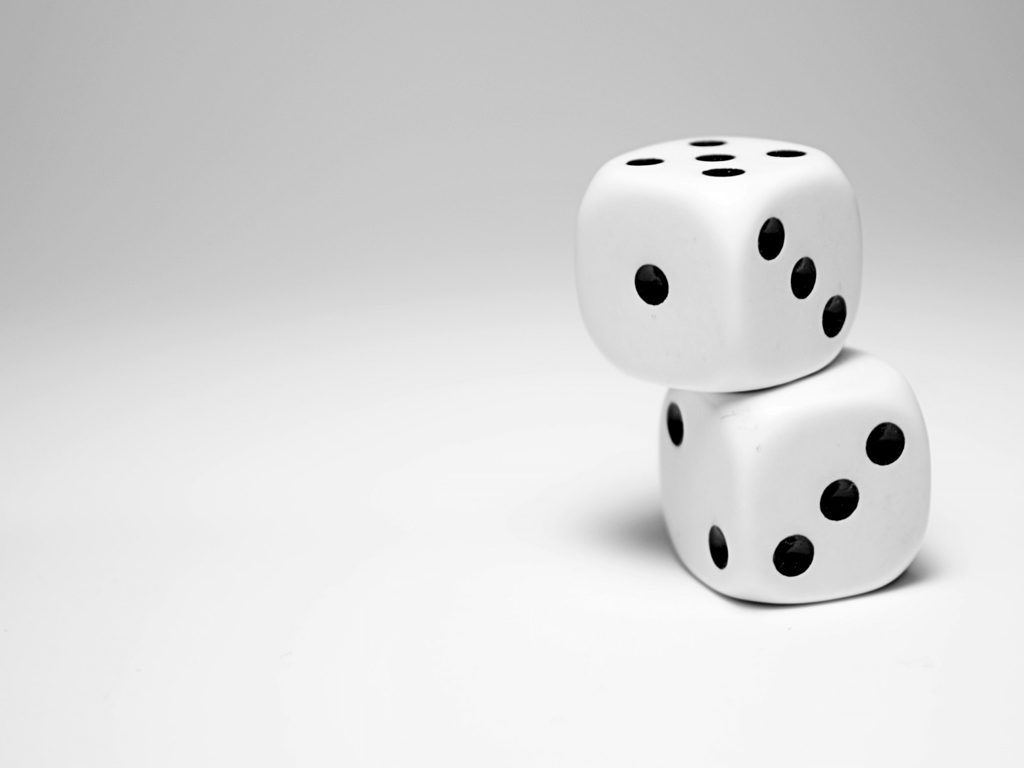 Check it
n=12
n=9
Modelling in “Galton box”
16
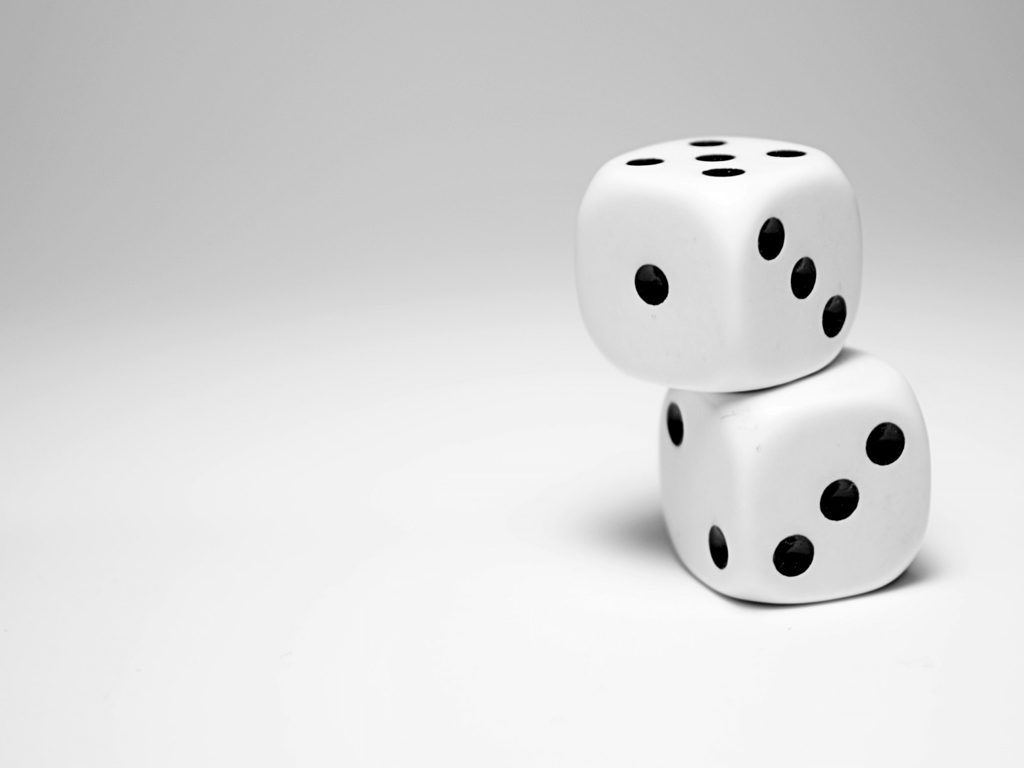 When does Galton box work?
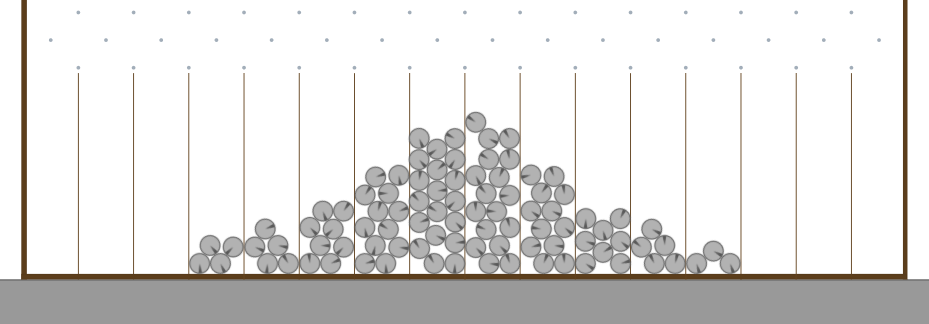 R
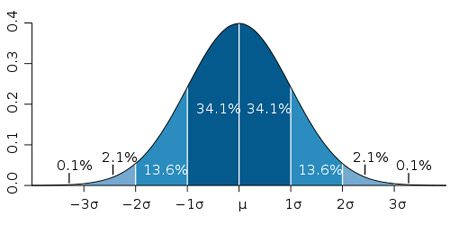 - expected value

- standard deviation
Modelling in Algodoo. We can see normal  distribution
17
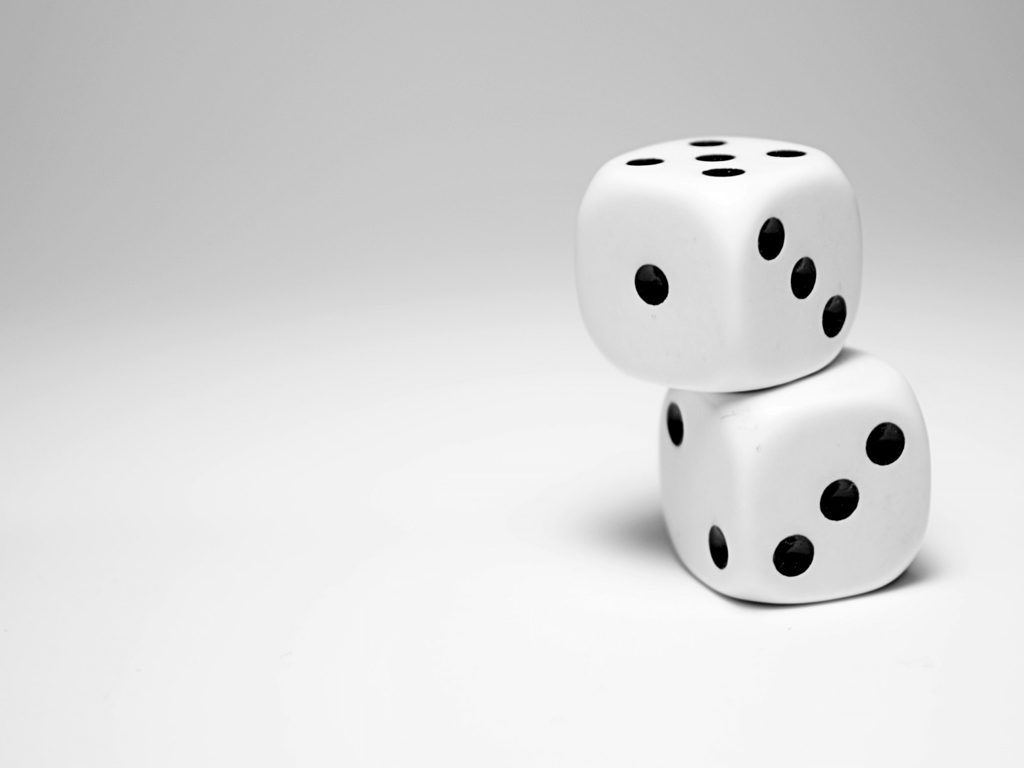 When doesn’t Galton box work?
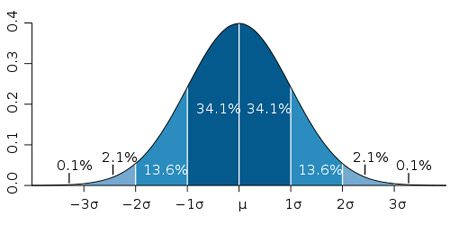 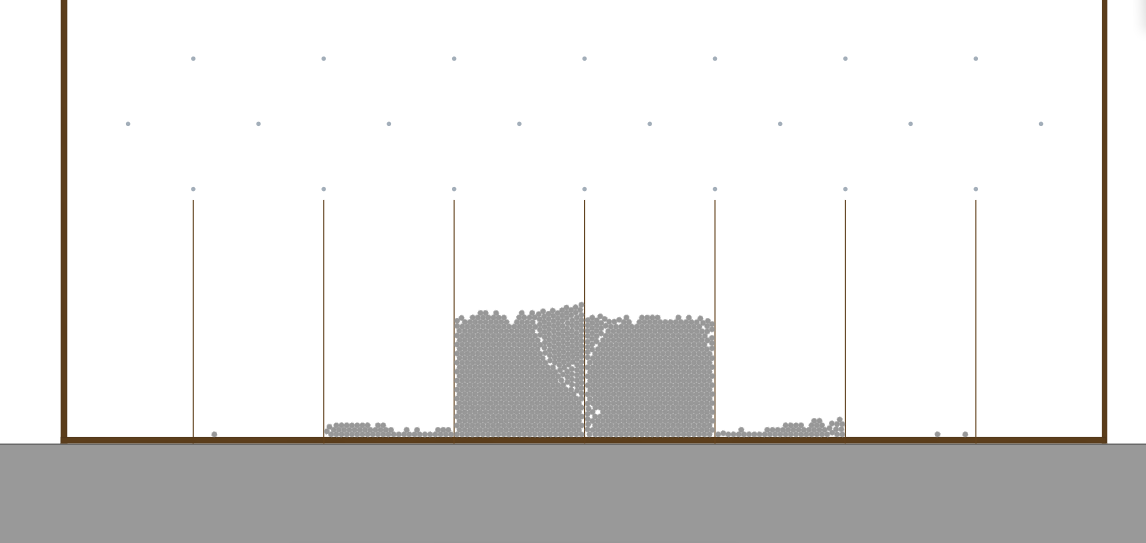 Modelling in Algodoo. We don’t see normal  distribution
R
- expected value

- standard deviation
18
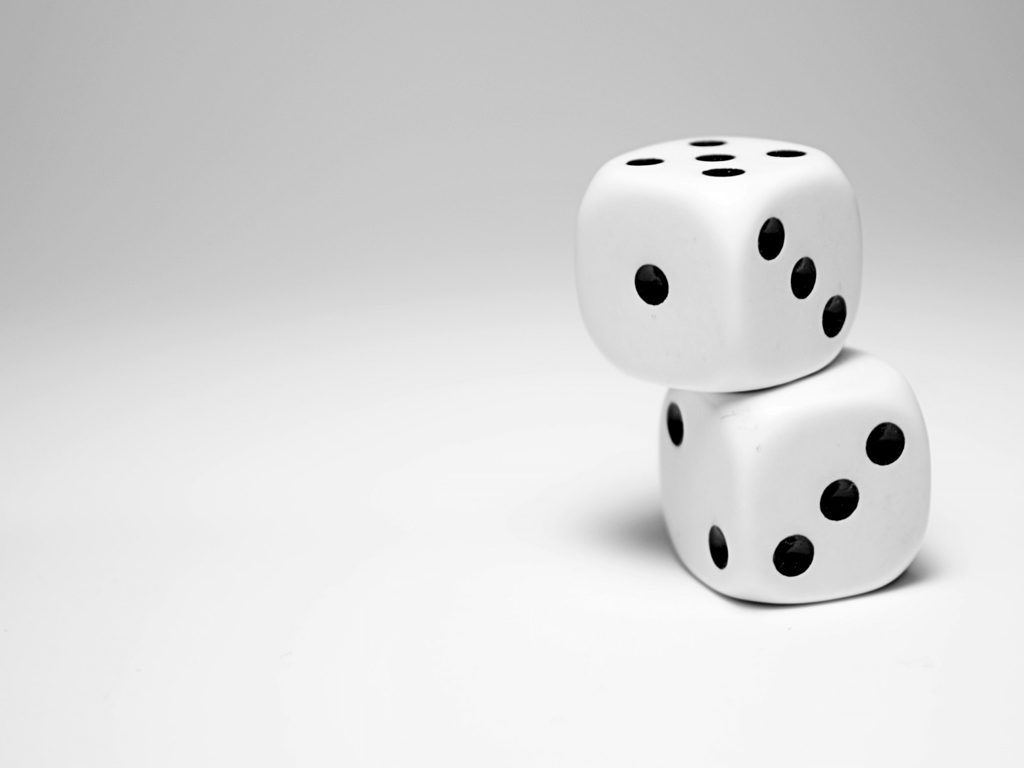 Experimental investigation
19
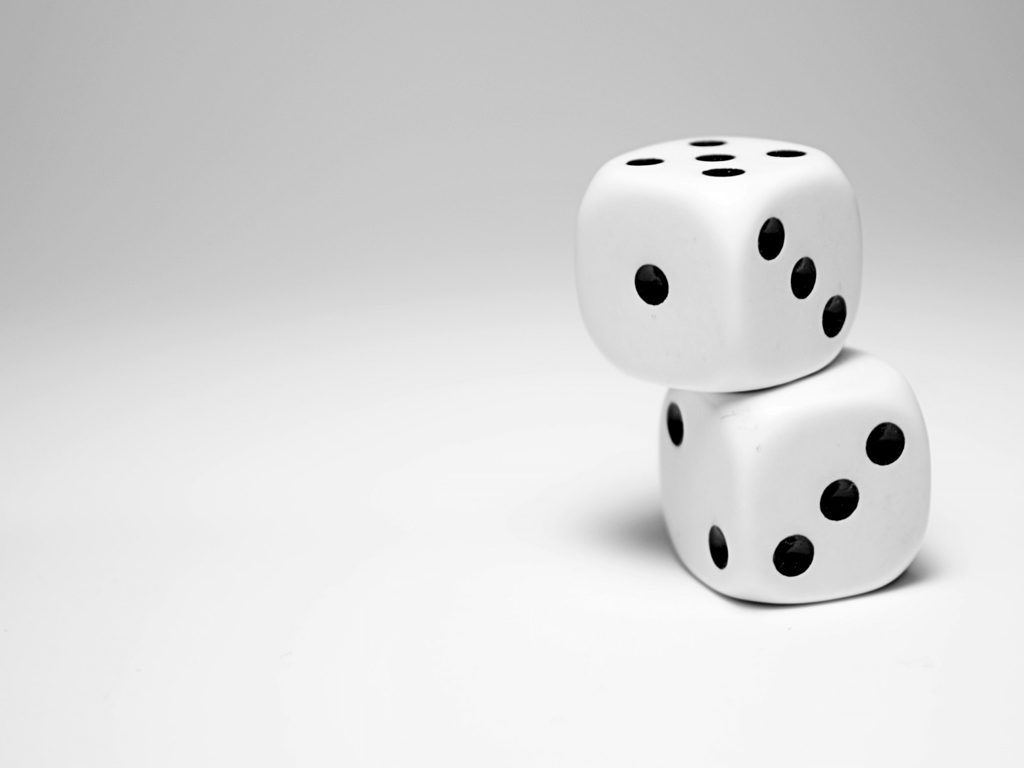 Experimental investigation
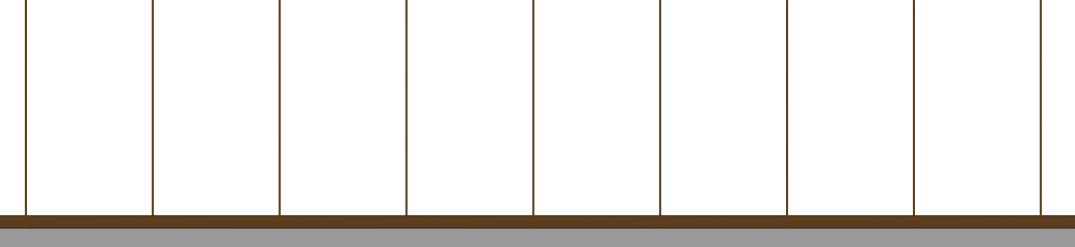 20
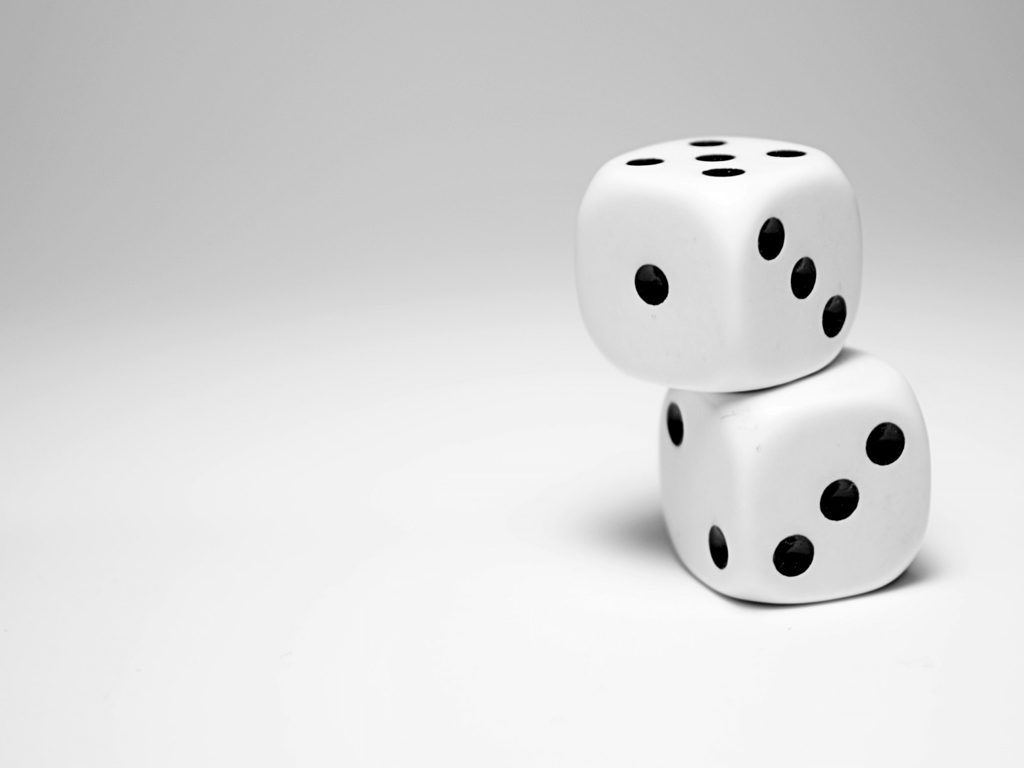 Experimental investigation
Variable parameters:
the ratio between the distance from one pin to another and the radius of the ball;
the shape of particles;
the shape of obstacles
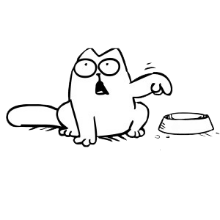 Experiments
21
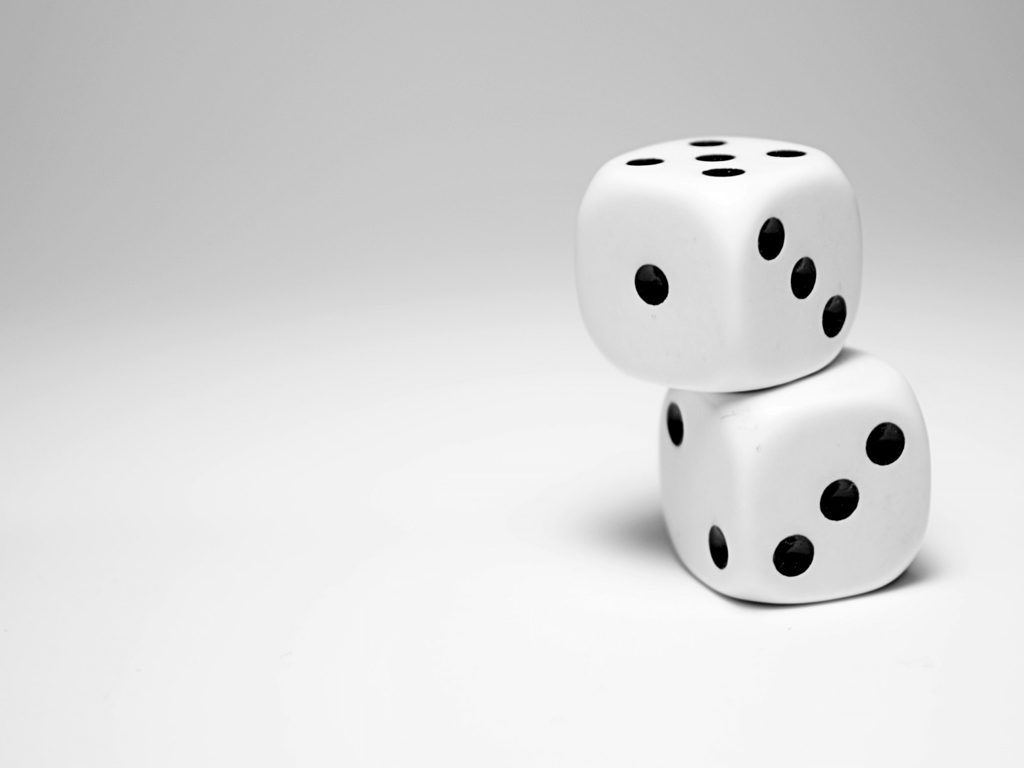 1) Ratio between distance and radius
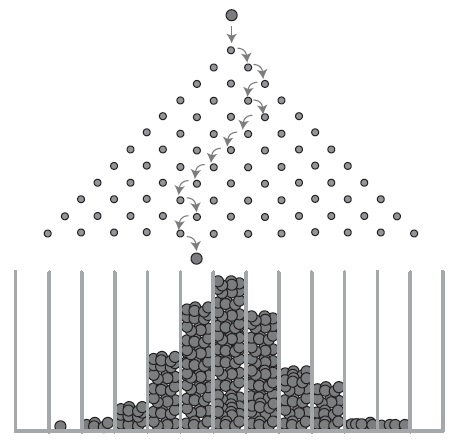 Ball
d
First series
Second series
Second series
L
S=20
S=1
S=6
22
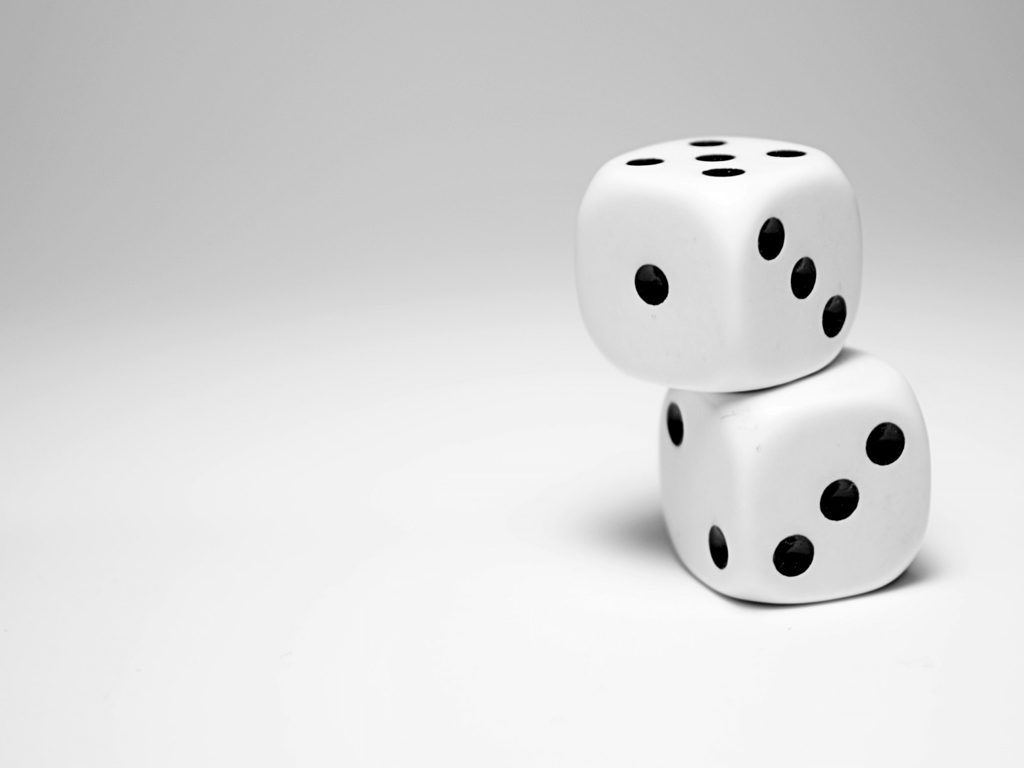 1) Ratio between distance and radius
S=1
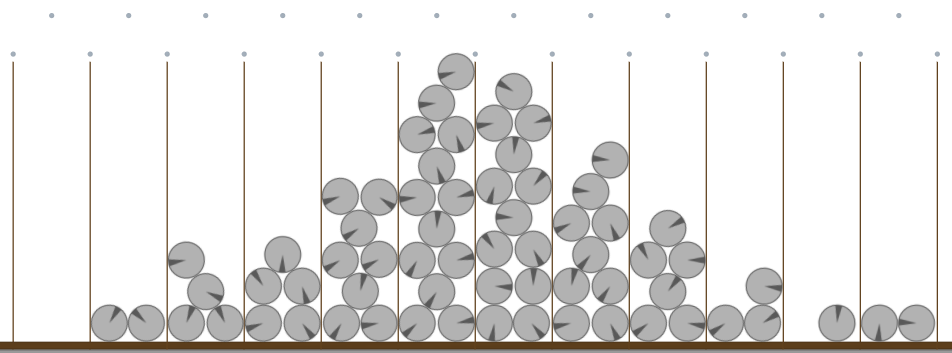 R=1
23
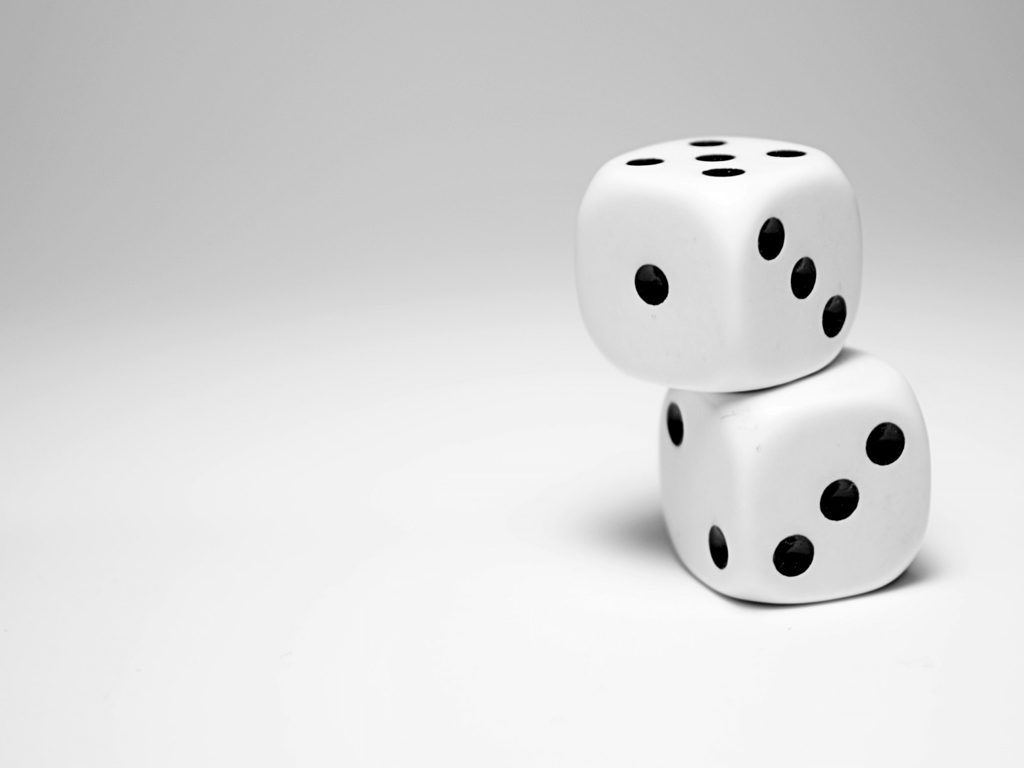 1) Ratio between distance and radius
S=1
There for we can see, that the Galton box works
24
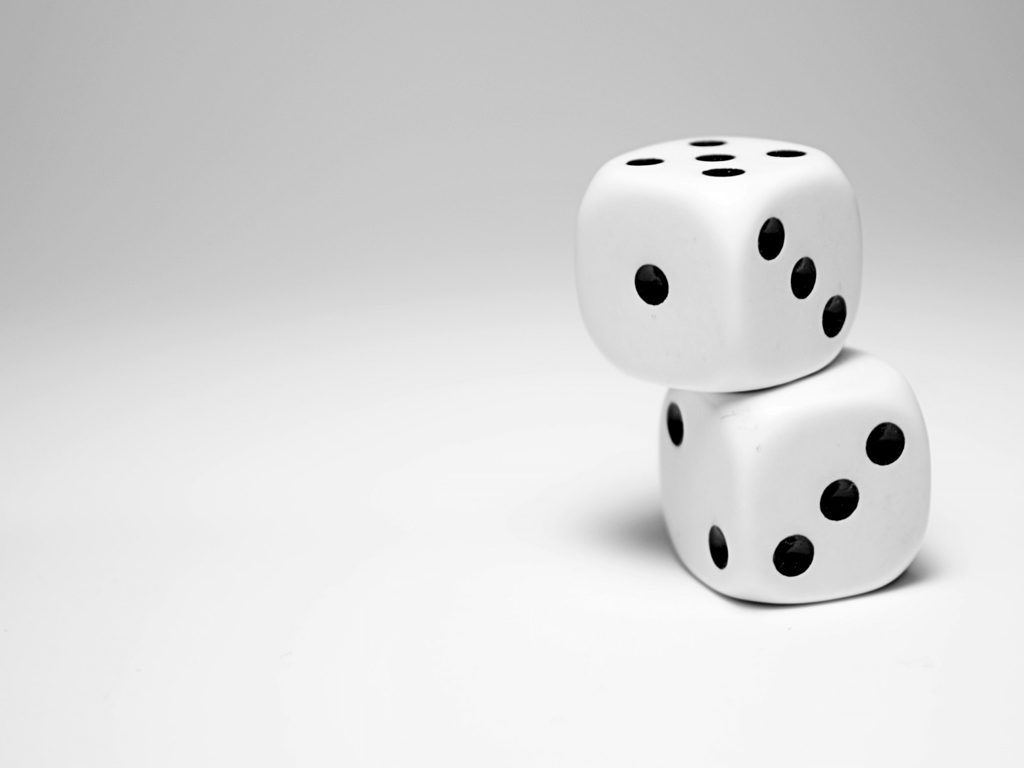 1) Ratio between distance and radius
S=6
S=20
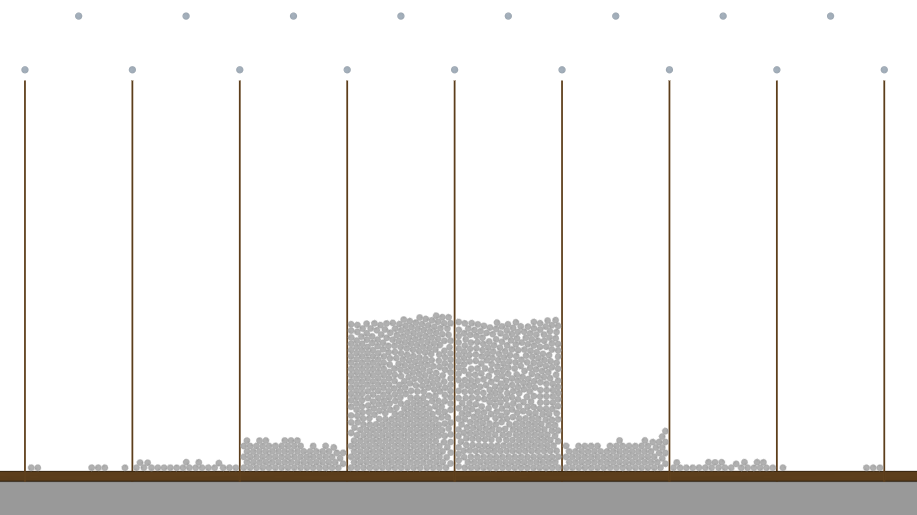 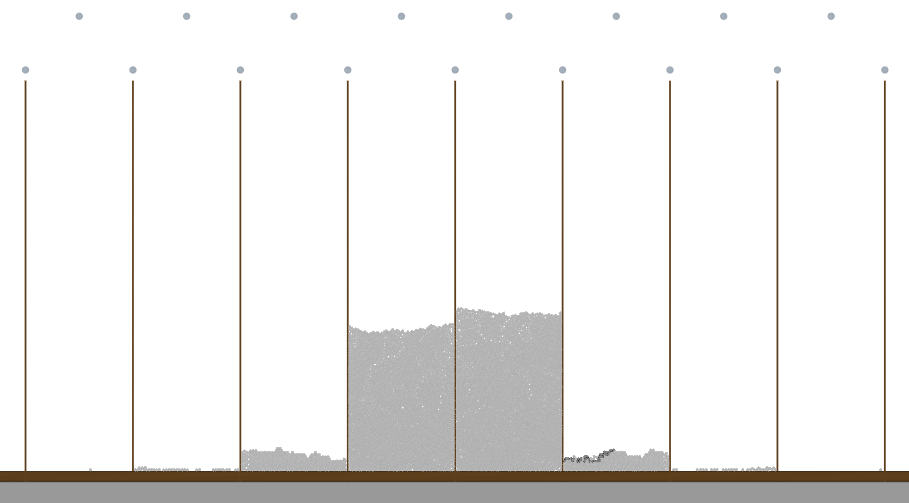 R
R
25
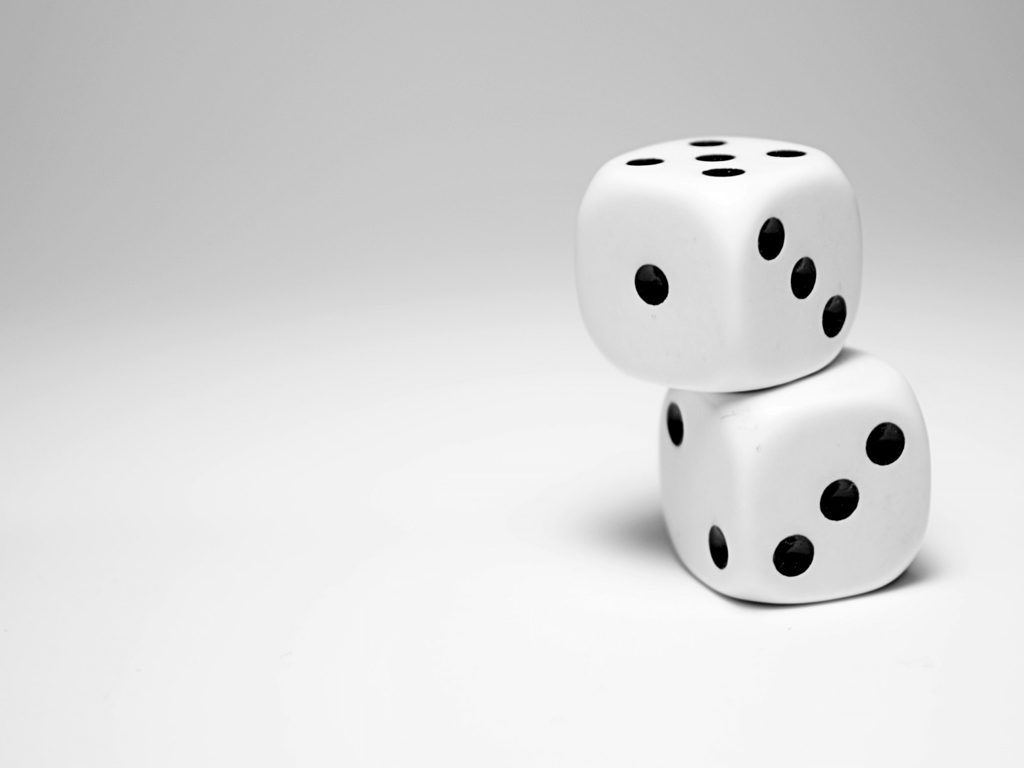 Real experiment setup
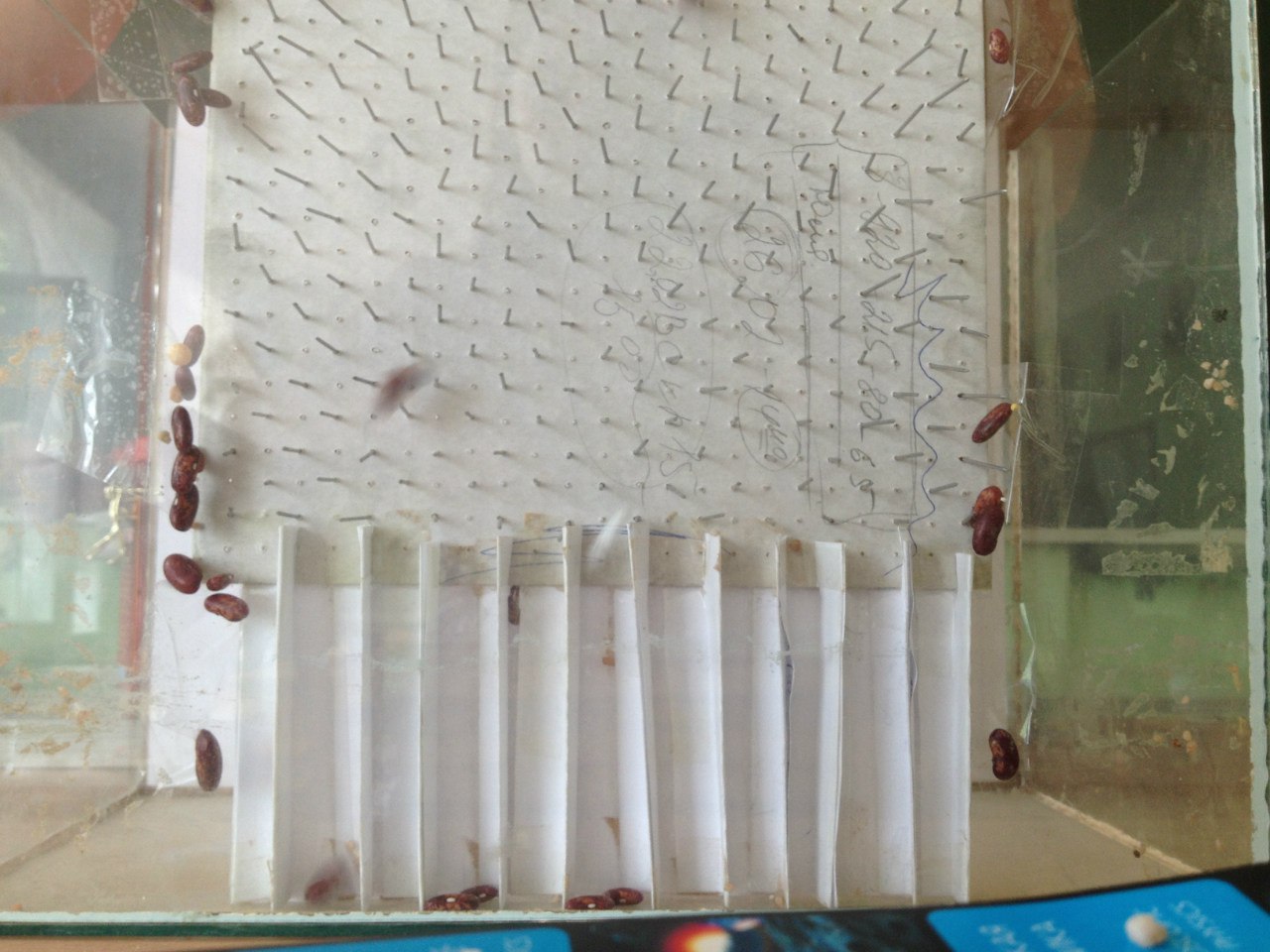 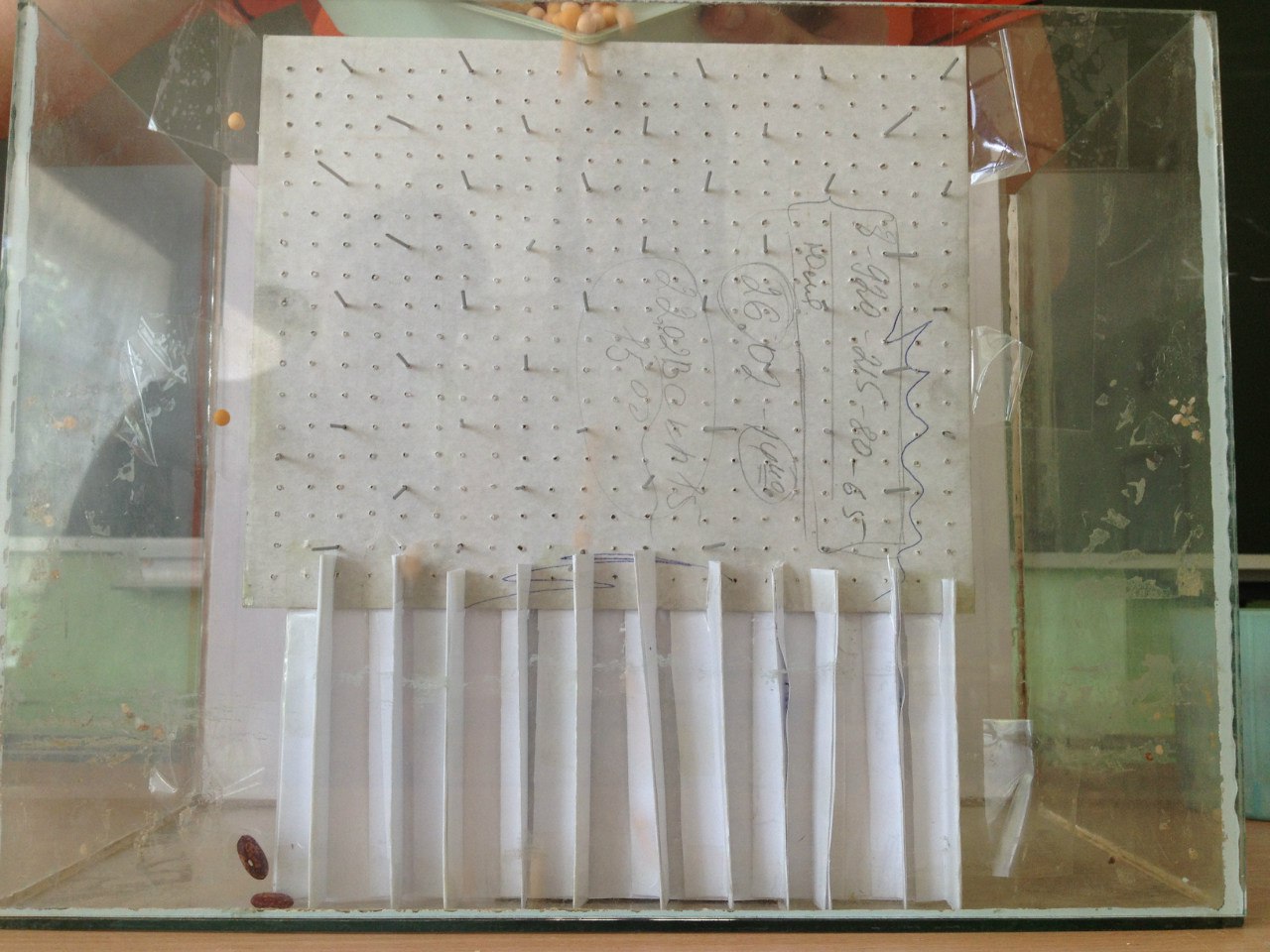 L=5 mm
L=10 mm
Changing the frequency of obstacles
26
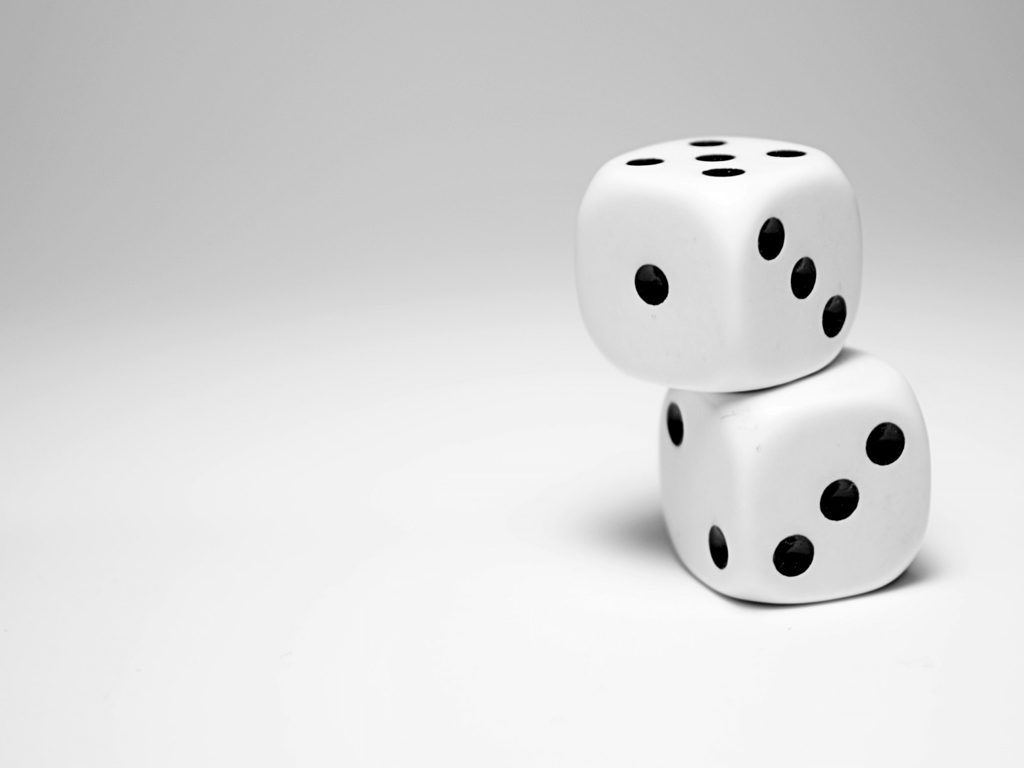 1) Ratio between distance and radius
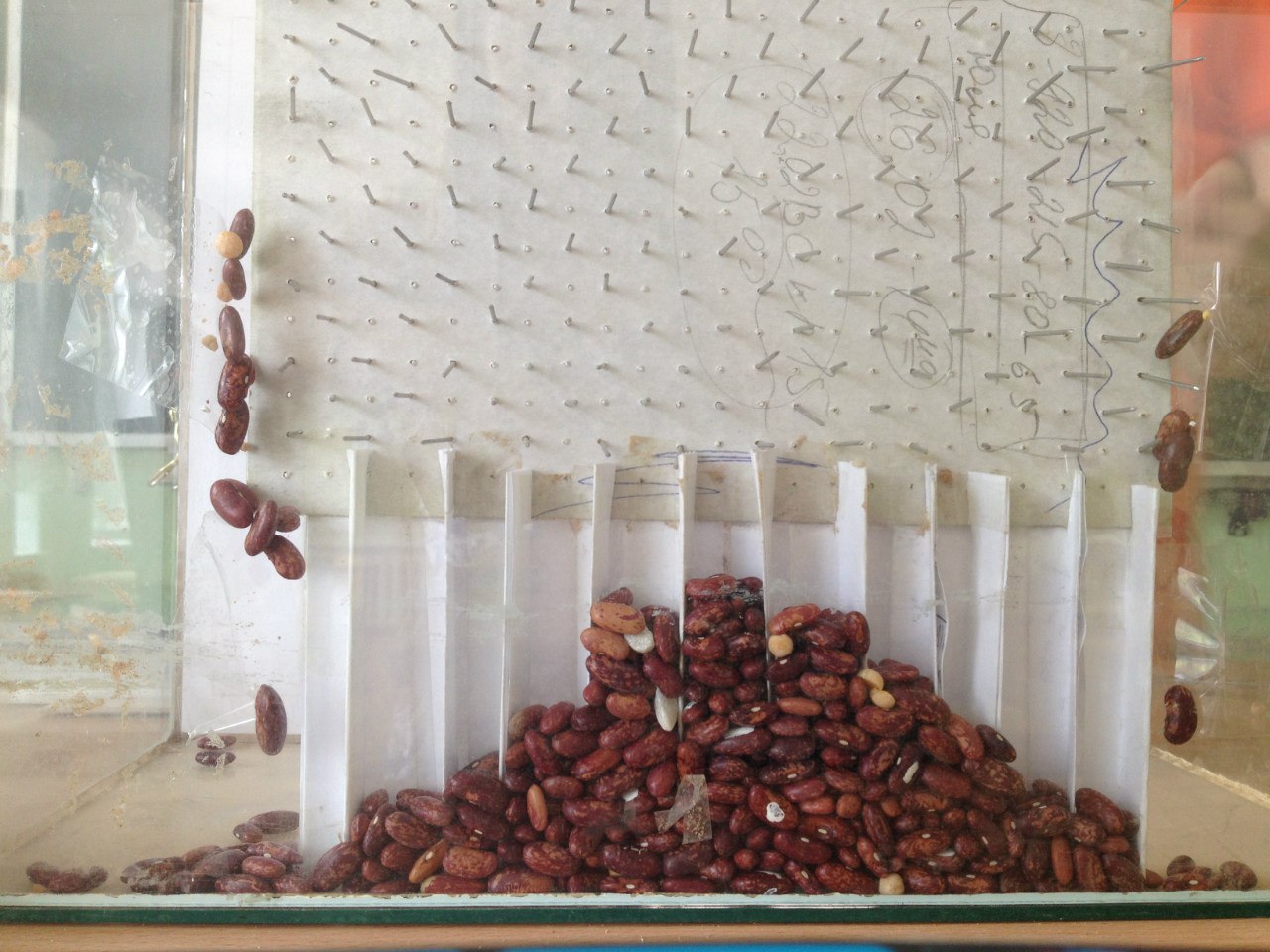 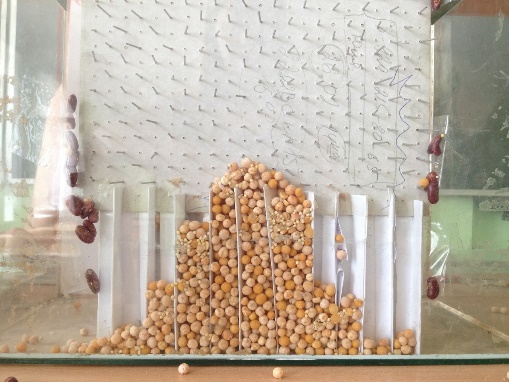 27
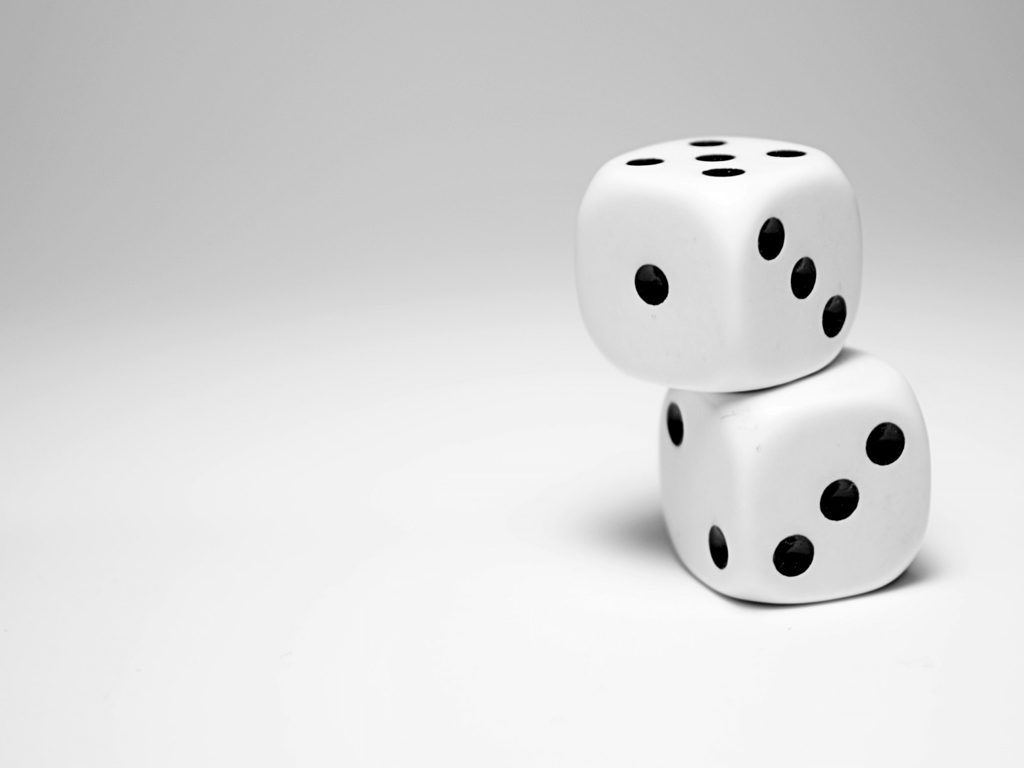 1) Ratio between distance and radius
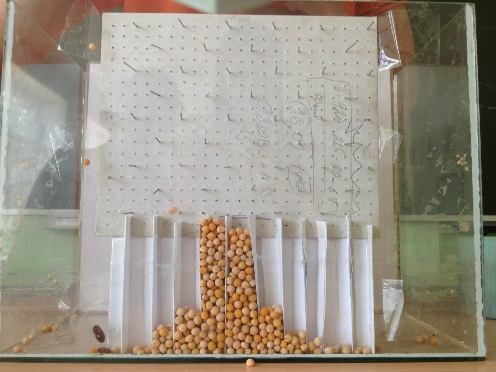 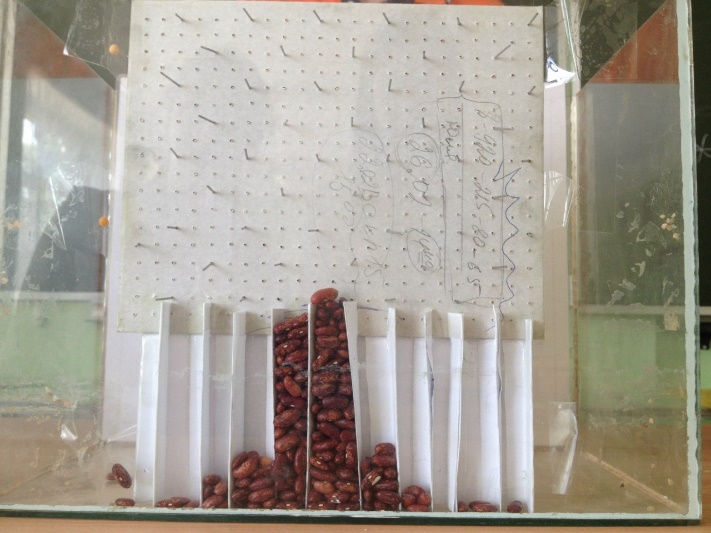 Galton box doesn’t work
28
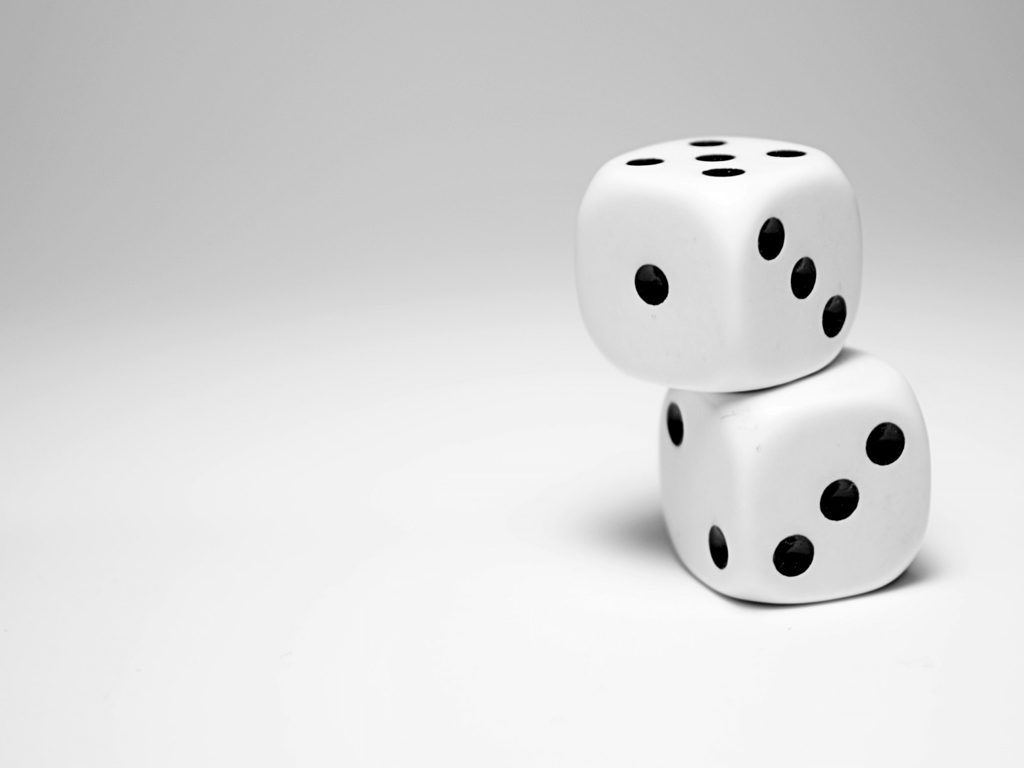 Explanation
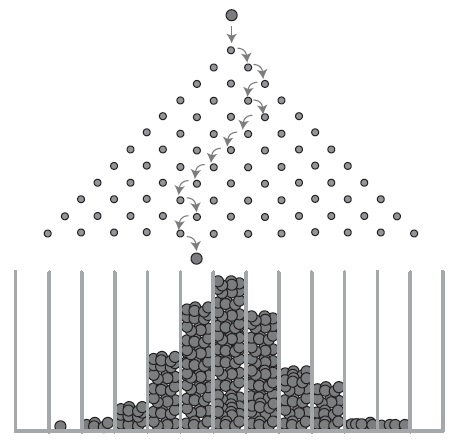 Small particles pass through without collision, so particles concentrate in the central column
First series
Second series
Second series
29
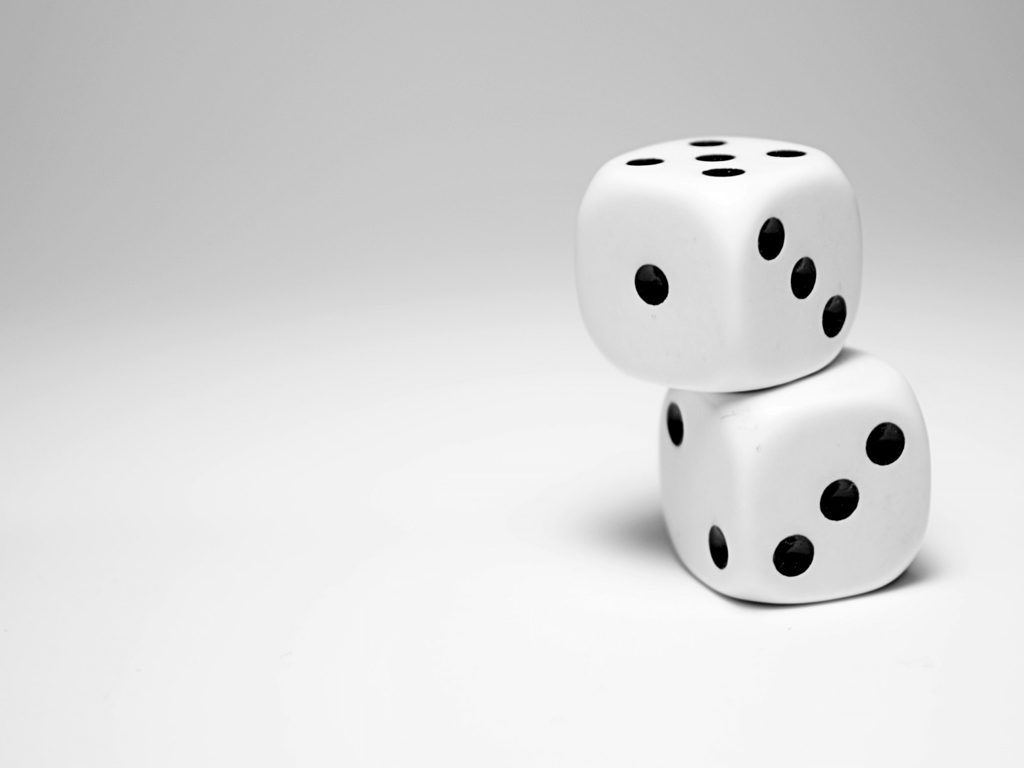 2) Shape of particles
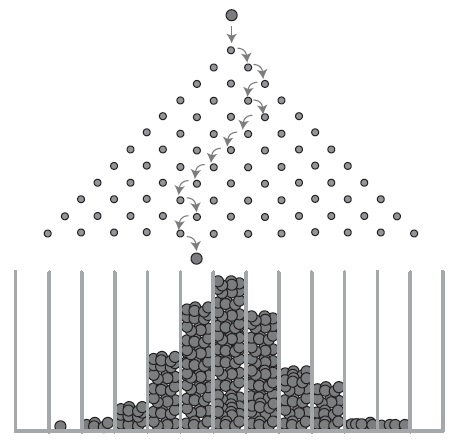 Oval
Triangle
Square
Star
Triangle with a displaced center of mass
30
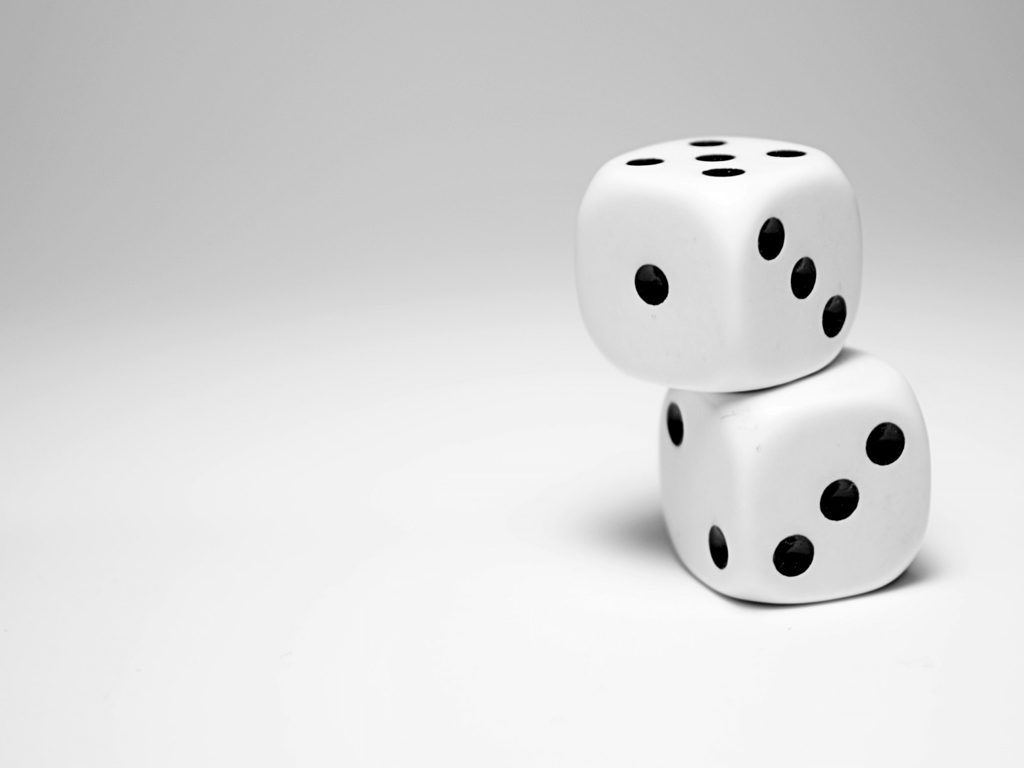 2) Shape of particles
Modelling in Algodoo Physics
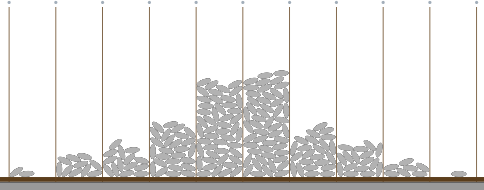 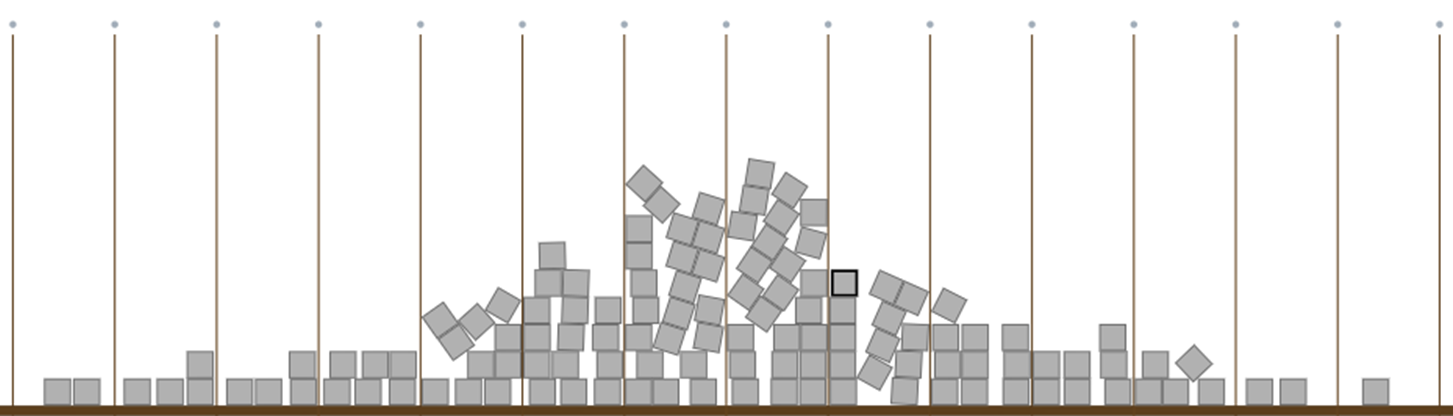 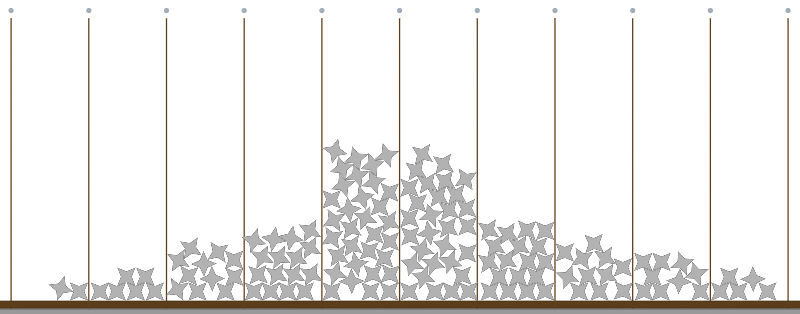 31
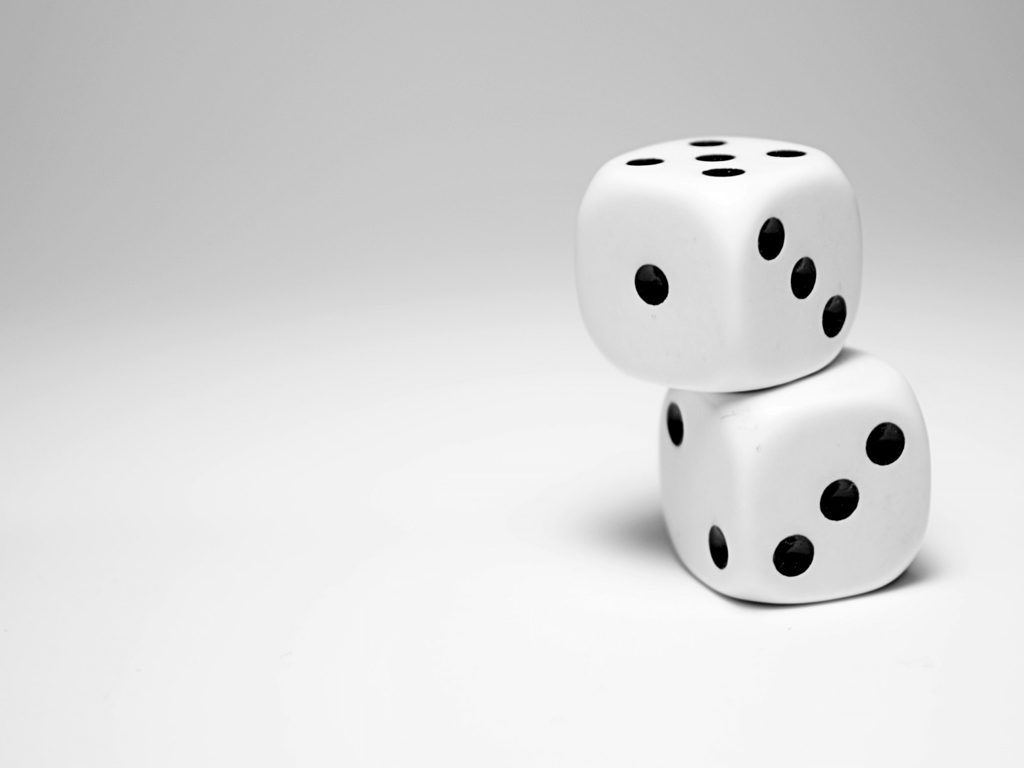 2) Shape of particles
Modelling in Algodoo Physics
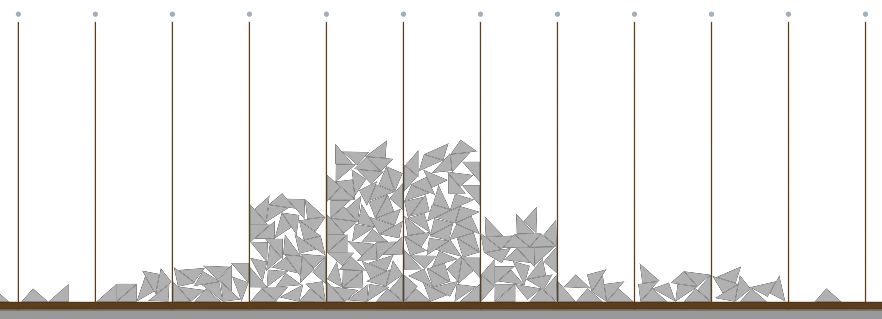 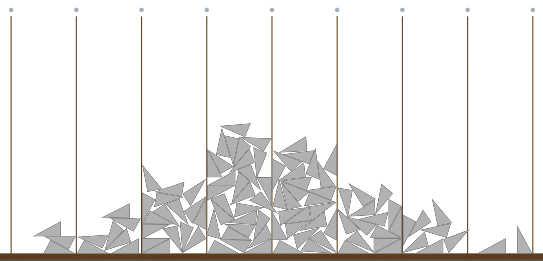 32
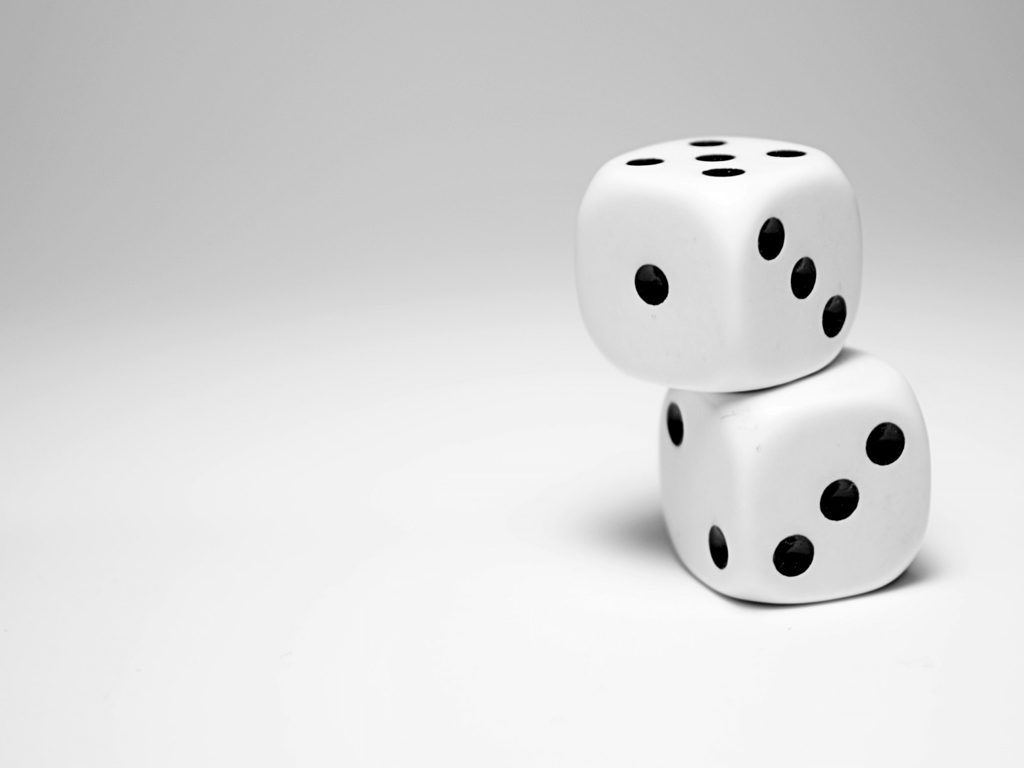 Explanation
Despite the fact that we change the shape of the particles, the possibility of deviation to the right and left side persists. 

That’s why we can see the normal distribution
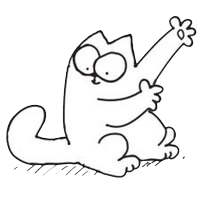 33
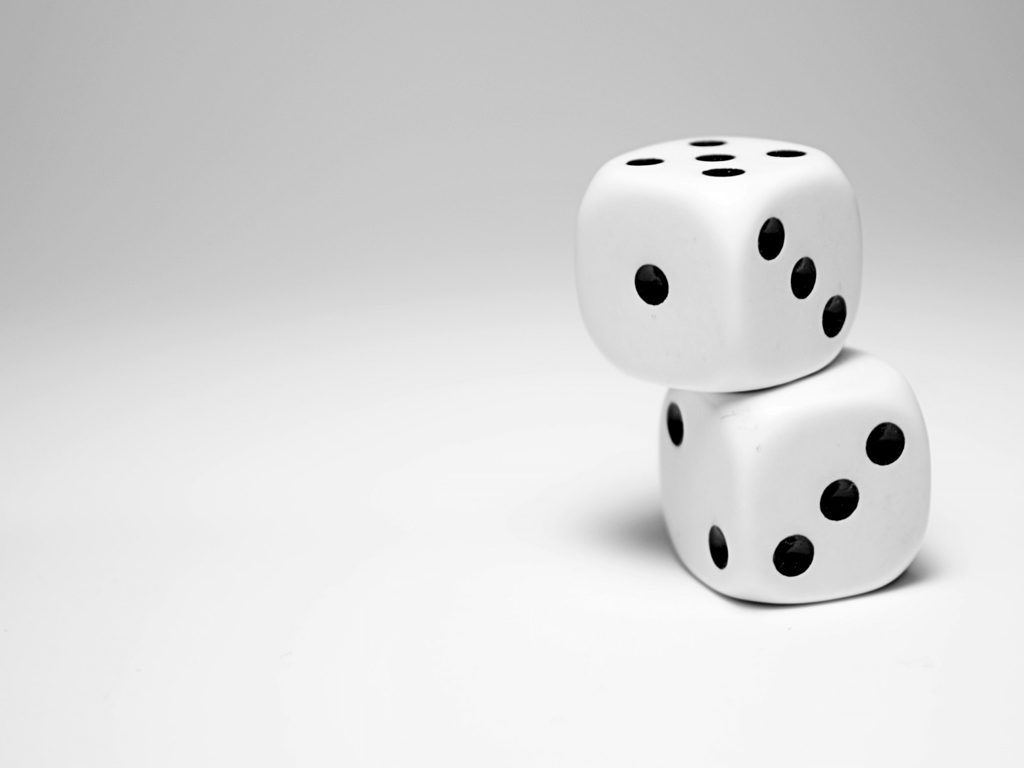 3) Shape of obstacles
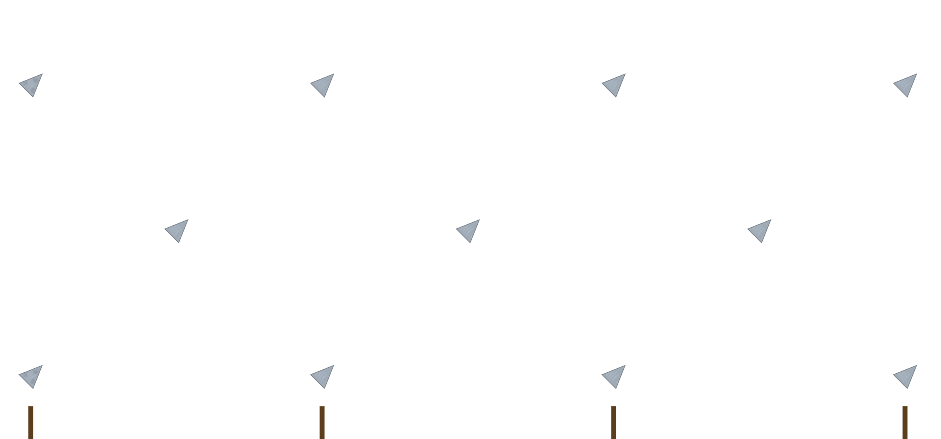 Obstacles in the shape of triangles
34
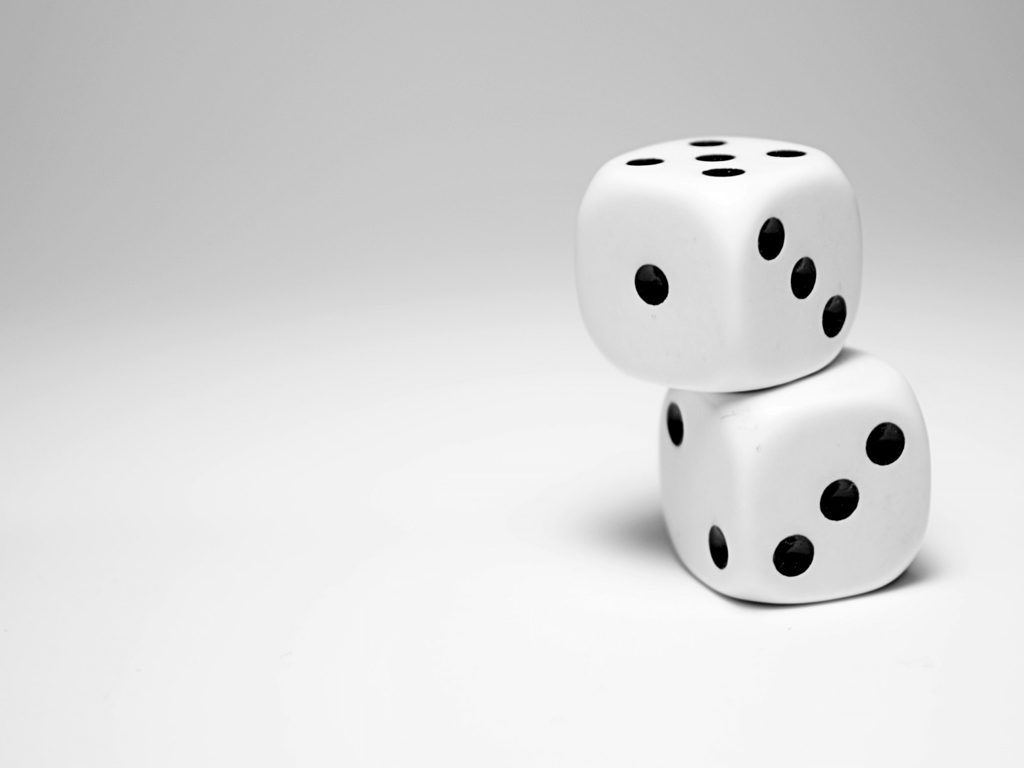 3) Shape of obstacles
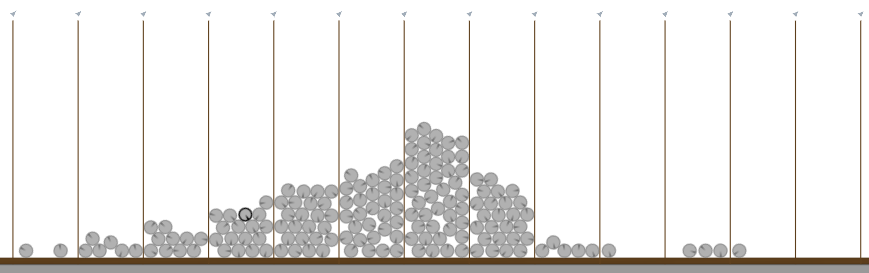 Explanation: we change the shape of obstacles, so the probability of deviation to the left side become bigger. Therefore, the normal distribution was broke
35
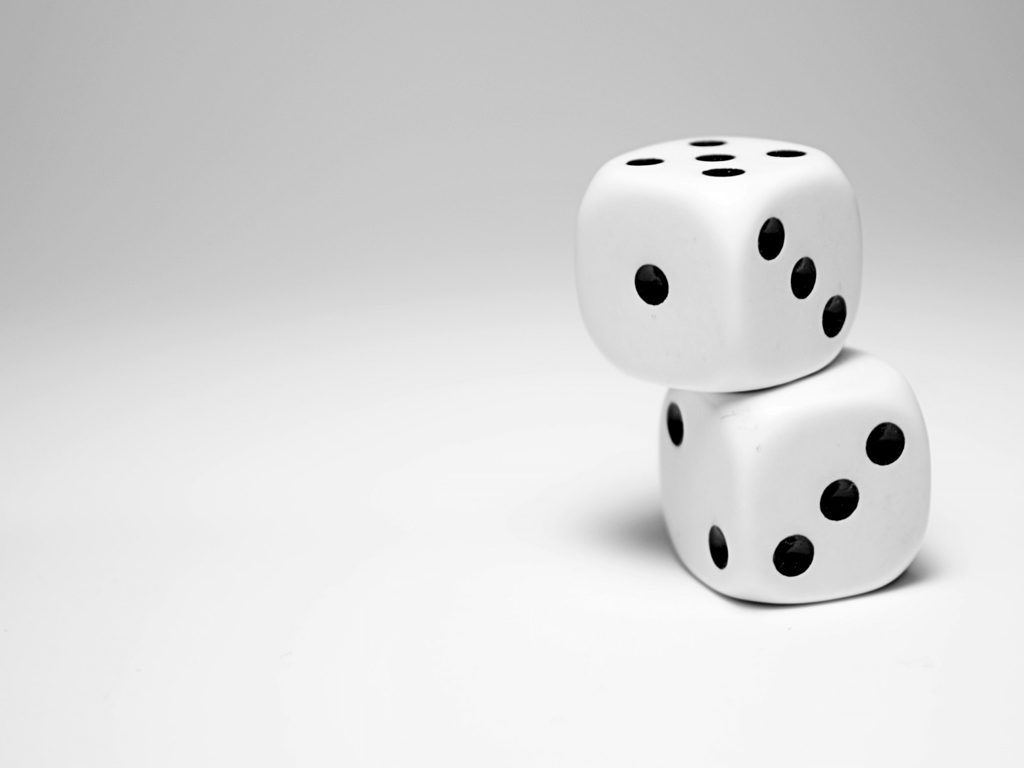 Conclusion
We explained how Galton box works
Modelled and made an experiment in reality 
Explained difference between normal and binomial distribution
If the number of series strive to infinity, the distribution tends to normal
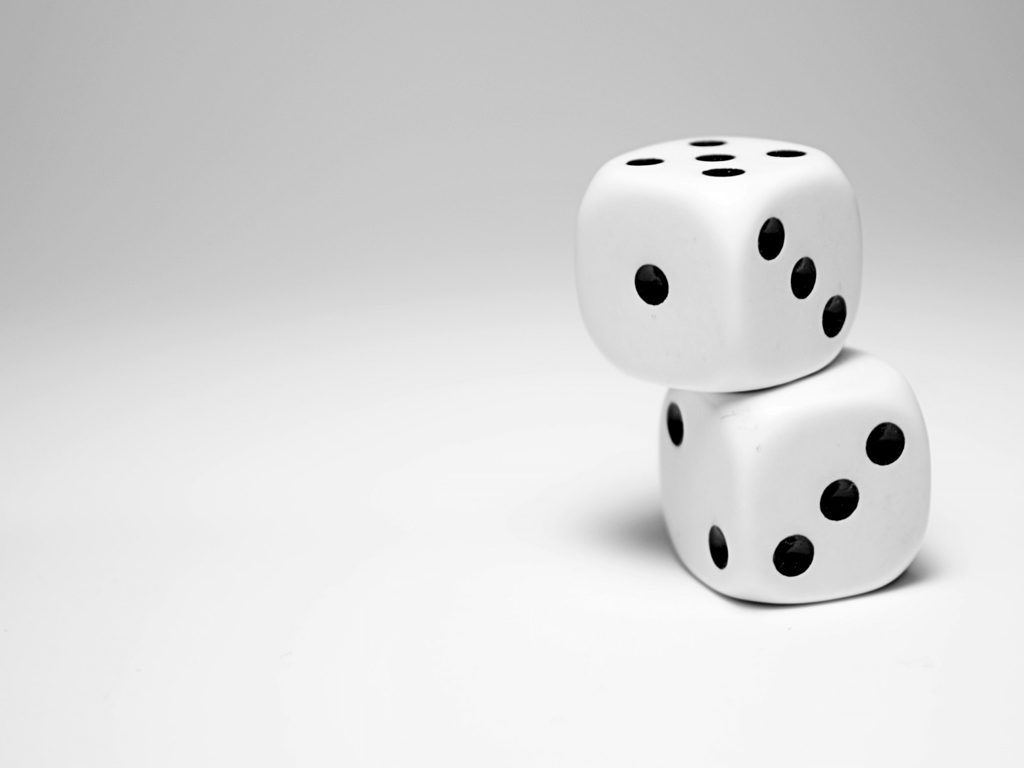 Conclusion
If standard deviation smaller then distance between columns, Galton box doesn’t work, in another way it works. If particles is very small, normal distribution will be break
Distribution doesn’t depends on the shape of particles (and center of mass of the one particle)
If we change the probability of deviation (change shape of obstacles), normal distribution will be break
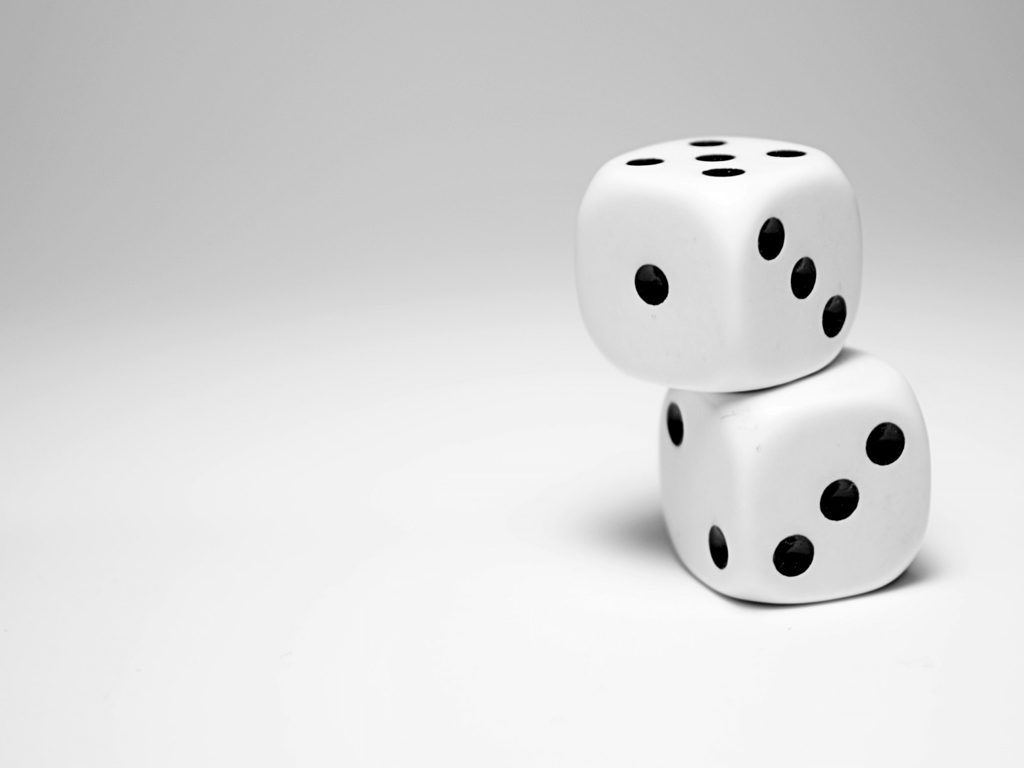 Thanks for attention!
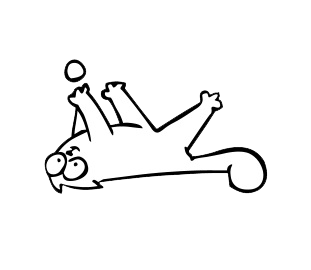 38
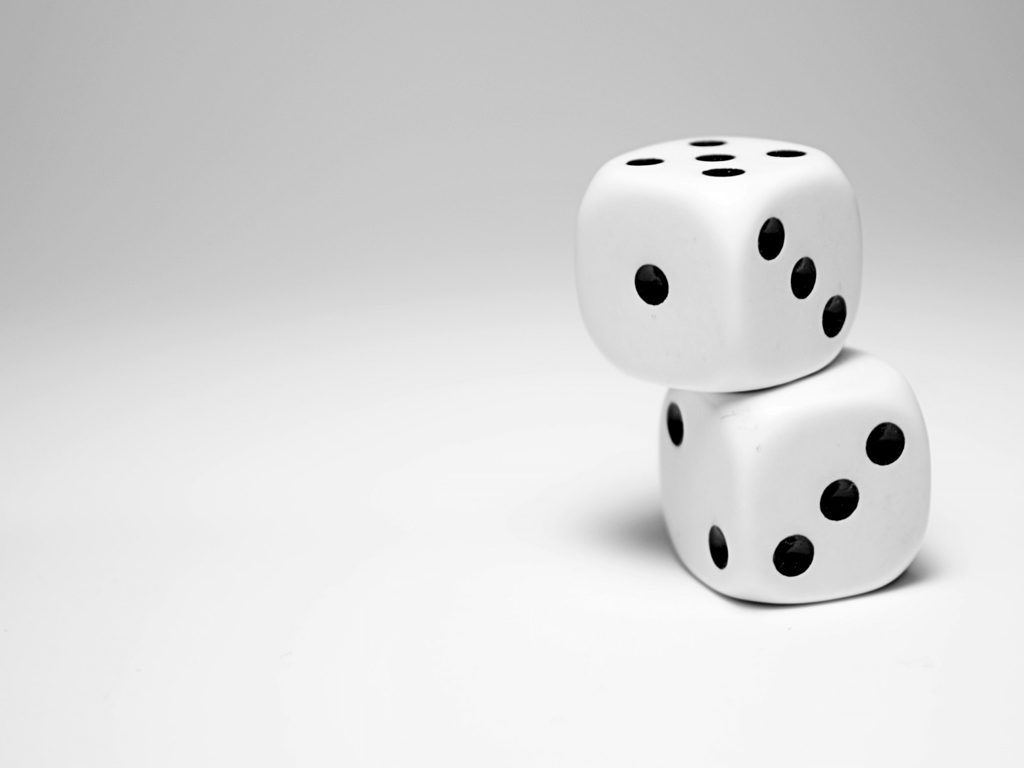 1) Ratio between distance and radius
Critical value is in a range from 2 to 2,5 (theory 1,7)
39
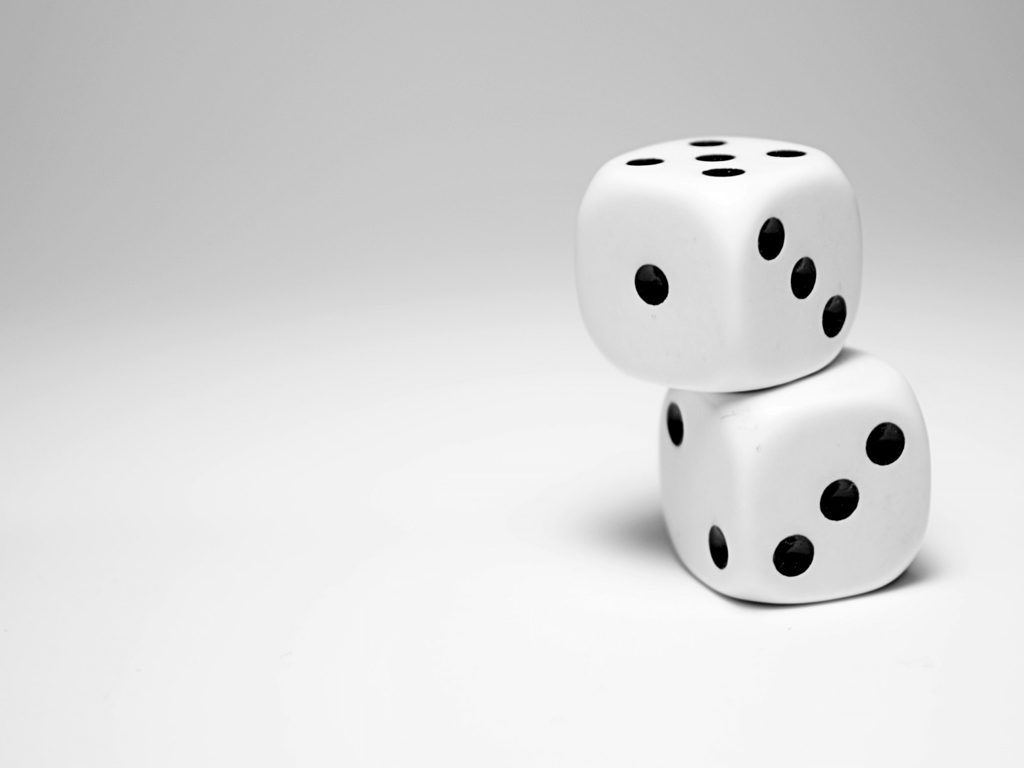 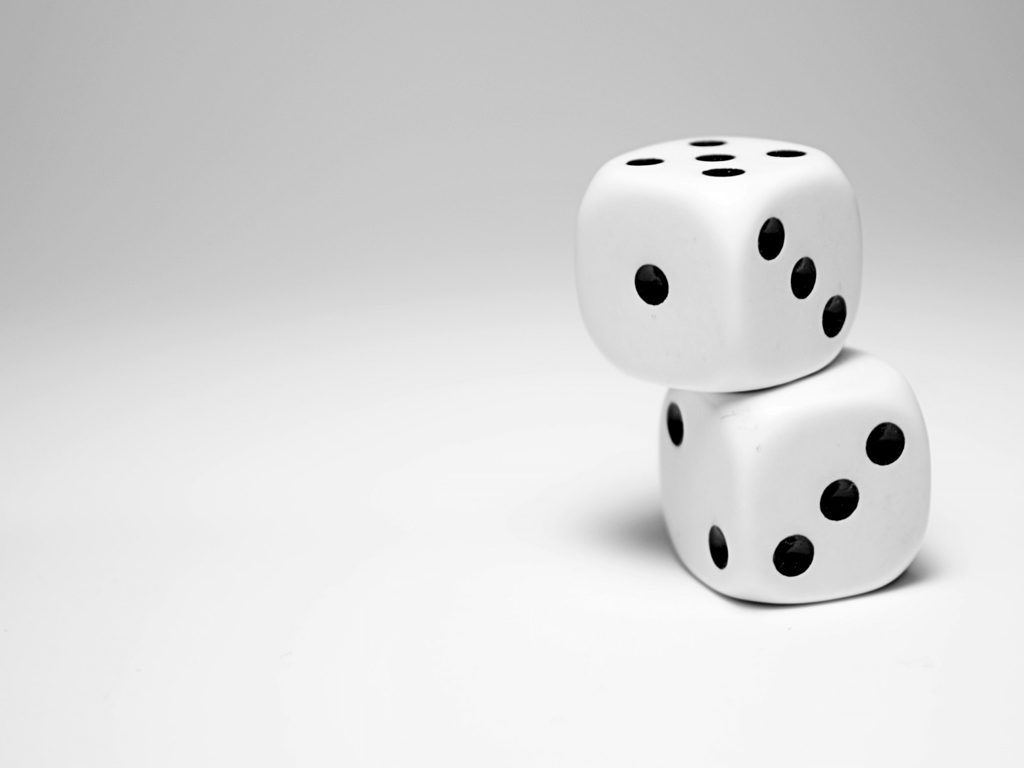 Some calculations
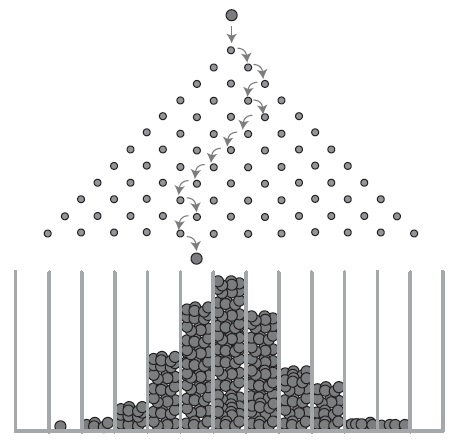 Ball
Additional slides
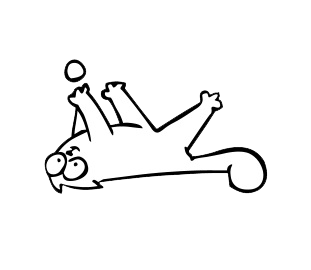 First series
40
40
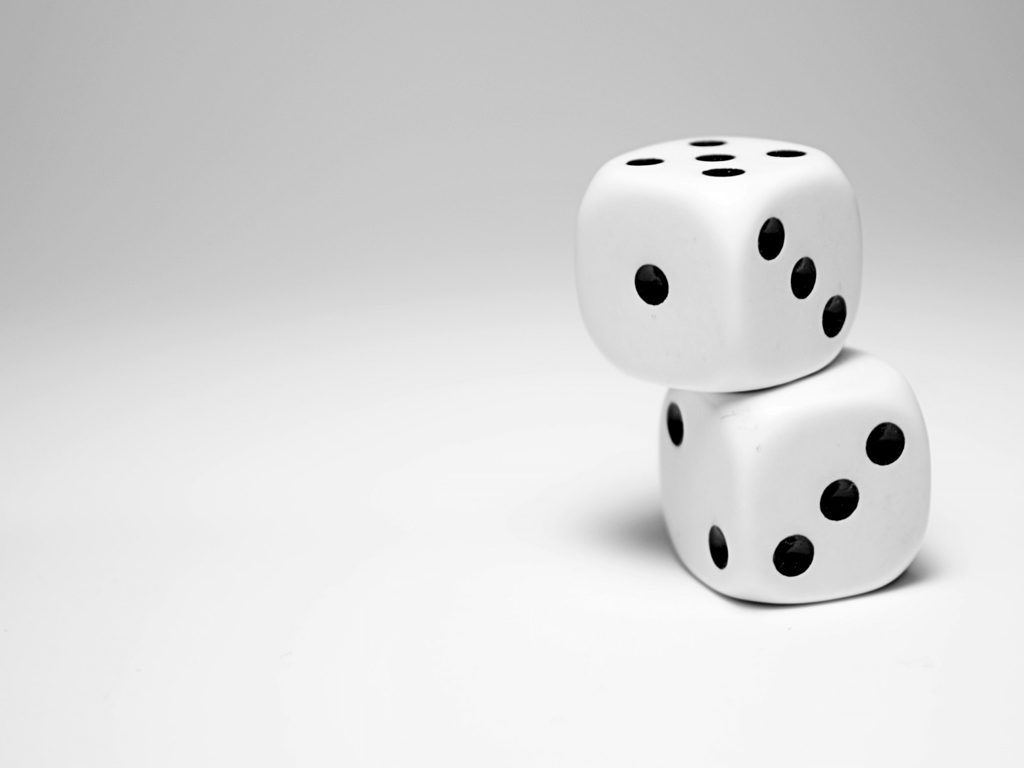 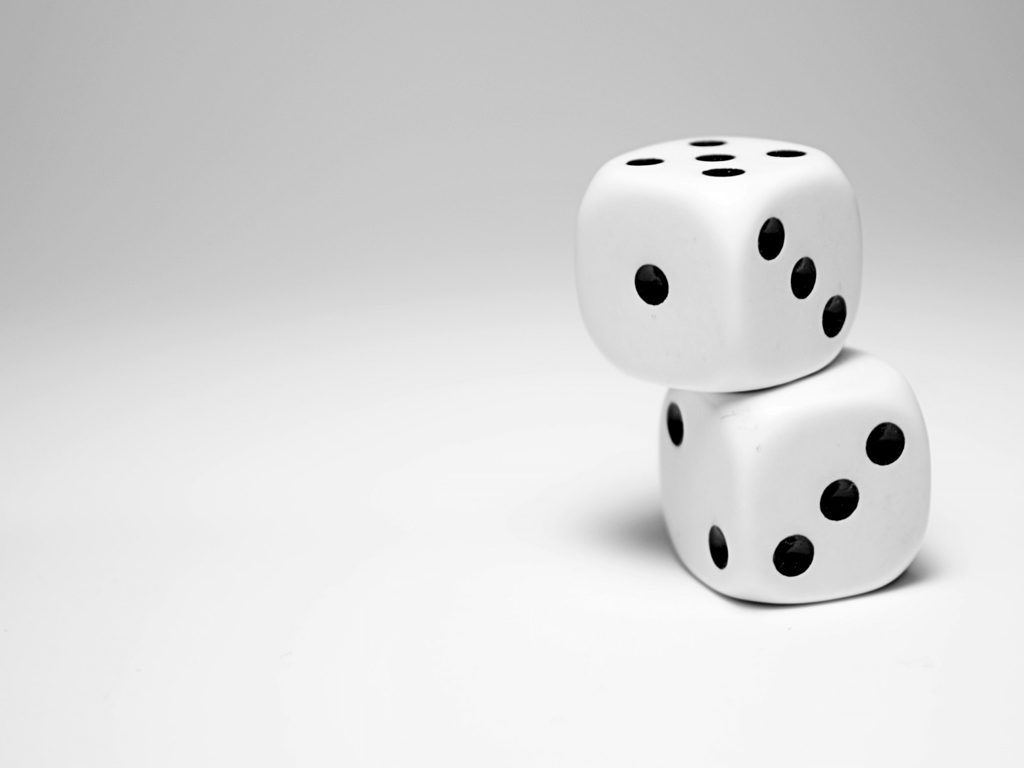 Some calculations
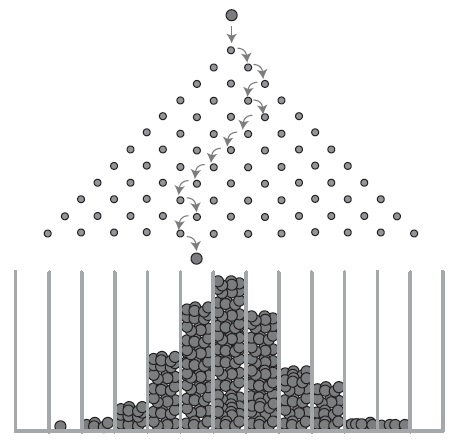 Ball
r
First series
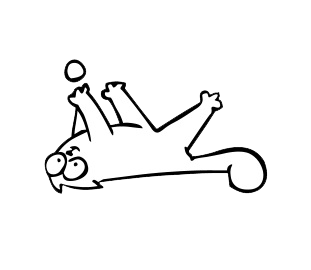 r
L
41
41